KİMYASAL  RİSK  ETMENLERİ
Your company information
KONUNUN GENEL AMACI
AMAÇ:
       Katılımcıların, işyerindeki sağlığı ve güvenliği olumsuz etkileyen kimyasal risk etmenleri hakkında bilgilenmelerini ve bu etmenlere karşı alınması gereken iş sağlığı ve güvenliği önlemlerini öğrenmelerini sağlamaktır.
ÖĞRENME HEDEFLERİ:
         BU DERSİN SONUNDA KATILIMCILAR;
İşyerlerinde çalışanların sağlığını olumsuz etkileyen kimyasal risk etmenlerini tanımlar,
Kimyasal risk etmenlerinin ortam ve kişiye yönelik ölçüm metotlarını sıralar,
Ulusal ve uluslararası standartlarda müsaade edilen değerleri tanımlar,
Ülkemizde ve dünyada kimyasal risk etmenlerinden etkilenmenin yüksek olduğu iş kollarını karşılaştırır,
Kimyasal risk etmenlerinin işyerinde kontrolü ve iş güvenliği uzmanının bu konudaki görevlerini açıklar.
2
YAŞAMIMIZIN PARÇASI KİMYASALLAR
Bilinen 10 milyon farklı kimyasal madde vardır. Yalnızca ABD ‘ de yılda 1500 yeni kimyasal madde geliştirilmektedir ve sağlık etkileri hakkında ya çok az şey bilinmekte ya da hiçbir şey bilinmemektedir. Bazı ülkelerde çalışanlar hiç korunmadan,  gelişmiş ülkelerde yasaklanmış kimyasal maddelerle,  çalışmak zorunda kalmaktadır. Tarım çalışanları herbisit ve pestisit püskürtme işini hiçbir koruma önlemi olmaksızın yapmaktadır. Gelişmiş ülkelerde aynı iş, uzay adamına  benzeyen giysiler  içindeki kişilerce yapılmaktadır.
3
EN İYİ KORUNMA YÖNTEMİ,  TEHLİKELİ MADDELERİN İŞ YERİNDE KULLANILMAMASIDIR
Zararlı maddeler çok farklı biçimlerdedir ve deride kızarıklıklardan kansere kadar çeşitli sağlık sorunlarına neden olabilmektedirler. Kimyasallarla çalışmak tehlikeli olabileceğinden, bütün çalışanların tehlikeli maddelere karşı iyi korunması gerekir.
4
TEHLİKELİ MADDELERİN KAYNAĞI
Tehlikeli maddeler doğrudan kullanılıyor  olabilir       (yapışkan, boya, temizleme maddesi gibi ). 

Tehlikeli maddeler çalışmalar sırasında ortaya çıkabilir (lehim ve kaynak dumanları gibi ).   


Kendiliğinden oluşabilir (tahıl tozları gibi ).
5
TEHLİKELİ  MADDELERLE  ETKİLENMENİN SONUÇLARI
Deri teması sonucu, derinin tahriş olması ya da dermatit oluşumu,                                                  
Astımın tetiklenmesi,
Bilinç kaybı,                                        
Bazı kimyasallarla uzun süreli etkilenme sonucu, kanser.
6
Hızlı etkilenme ile ‘akut’,  uzun süreli yavaş etkilenmeler sonucu  ‘kronik’ sağlık problemleri ortaya çıkar,                                 
Ayrıca insanlar bazı maddelere karşı  alerjik tepki verebilirler. Pek çok kimsenin bağışıklık sistemi bazı gıdalara bile aşırı tepkilidirler.
7
KİMYASALLAR
Solumayla ; akciğerlere ve akciğerler yoluyla kana karışarak zararlı olabilirler.                     
Sindirim yoluyla ; yiyecek ve içeceklerin içinde olabilirler ya da kirli ellerimizle yemek yediğimizde ve kirli ellerimizi ağzımıza değdirdiğimizde zarar verebilirler.                
Deri ya da göze temas,                               
Enjeksiyonla ; kirli maddelerin kesmesi sonucunda da vücuda girebilirler.
8
KİMYASALLARIN   ETKİLERİ
BÖLGESEL  (lokal) ;  vücudun yalnızca değdiği kısmını etkileyerek (deri, göz, ağız gibi )

SİSTEMİK ;  yayılarak  (dolaşım ve sinir sistemi )
    olabilir.
9
KİMYASALLARDAN  ETKİLENME  SINIRLARI
Sağlık için zararlı kimyasal maddelerin solunabileceği en çok miktarlar, 15 dakikalık kısa ve 8 saatlik uzun süreler için verilmektedir.
İşyerimizdeki kimyasallar konusundaki bilgiler hayati önemdedir ve bu bilgiler üreticiden, ithalatçıdan ya da satıcıdan sağlanabilir.  Bilgi kaynaklarının çoğu yetersiz olduğundan, kimyasal maddelerle ilgili gerçekler  mümkün olduğunca fazla kaynaktan öğrenilmelidir.
Kimyasal tehlikeleri belirledikten sonraki adım, bunları azaltmak ya da tümüyle ortadan kaldırmaktır.
10
MGBF  (MSDS )
Kullandığımız bütün kimyasal maddelerin MGBF’ larını bulundurmalıyız.
Bu kitapçıklarda maddenin kimyasal ve fiziksel özellikleri,  kullanımında  alınması  gerekli  önlemler, yangın ve patlama verileri,  sağlık için yarattığı tehlike verileri,  kontrol önlemleri bulunmaktadır. 
Bunlar genellikle üreticiler ya da IPCS   (Uluslararası Kimyasal Güvenlik Programı) tarafından hazırlanmaktadır.
IPCS ;  WHO,  ILO,  UNDP  ortak  çalışmasıdır.
11
Tehlikeli Maddeler ve Müstahzarlara İlişkin Malzeme Güvenlik Bilgi Formlarının Hazırlanması ve Dağıtılması Hakkındaki Yönetmelik  26.12.2008 tarih ve 27092 numaralı (mükerrer) R.G.de yayımlanarak yürürlüğe girmiştir.
MGBF,  tehlikeli madde ve karışımın ilk teslimatında ve daha sonra revize edildiğinde, ücretsiz olarak verilir.
Güvenlik bilgi formunun bir kopyası ilgili kuruluşa, elektronik bir kopyası da Çevre ve Orman Bakanlığına iletilir.
MG Bilgi Formu  TÜRKÇE  hazırlanır.
12
KİMYASALLARIN RİSK YÖNETİMİ
KİMYASALLARIN  RİSKLERİNİN  YÖNETİLMESİ  İÇİN  AŞAĞIDAKİ BASAMAKLAR  İZLENMELİDİR :

Sağlığa zararlı kimyasalların risklerini belirle,
Etkilenme halinde ne önlemler alınacağına karar ver,
Etkilenmeyi önle. Bu mümkün değilse, kontrol altında tut,
Kontrol ölçümlerini sürekli yap,
Gerekiyorsa; çalışanların zararlı kimyasallardan etkilenmesini izle,
Gerekli ise sağlık gözetimi uygula,
Kaza, olay ve acil durumlar için planlama yap,
Çalışanlara gerekli bilgi, talimat ve eğitimleri ver.
13
KİMYASALLAR
Bugün  dünyada 100 000  dolayında kimyasalın kullanıldığı tahmin edilmektedir.      
    Üzerinde araştırma yapılan 30000 kimyasalın 10000 inin zararlı olduğu bilinmektedir.
    
     Zararlı kimyasalların 3000 i  kansorejen etkili  
     olup, bunların 30  kadarı insan kansorejeni 
     olarak  bilinmektedir.
14
Bir  kimyasalın  birden fazla  zararlı  etkisi de olabilir.
Hiçbir kimyasalı tamamen tehlikesiz  kabul etmemek gerekir.
Kimyasalların  güvenli  bir şekilde üretilmesi, kullanılması,  taşınması ve  yok edilmesi diğer  bir deyişle kimyasal risklerin kontrol altında  tutulabilmesi  için  özelliklerinin  bilinmesi gerekir.
15
KİMYASALLARIN   İSİMLENDİRİLMESİ
Uluslararası  kriterlere göre  birkaç  farklı  isimlendirme sistemi  bulunmaktadır.
Ayrıca kimyasalların ticari isimleri  de vardır  ve  bu ticari  isimler  her zaman  değişebilir.
Dolayısıyla  etiketlerde  ve  malzeme güvenlik bilgi formlarında kimyasalın bilimsel isminin olması  gerekir.
Etiketler  ve Malzeme Güvenlik Bilgi  Formları  kullanıldığı ülkenin resmi dilinde  olmalıdır.
16
TEHLİKELİ  KİMYASALLARIN  SINIFLANDIRILMASI
Ulusal  ve  uluslararası pek çok  sınıflandırma  söz  konusudur.
Öldürücü Doz   (LD50)  ve 
Öldürücü Konsantrasyon  (LC50)  sınıflandırmada temel  alınan unsurlardandır.
Kimyasalın  sağlık zararı göz önüne alınarak konsantrasyonuna   göre   sınıflandırmalar  da  vardır.
17
ILO ‘NUN   SINIFLANDIRMASI
1. Parlayıcı,
                            2. Patlayıcı,
                            3. Oksitleyici,
                            4. Reaktif,
                            5. Zehirli,
                            6. Tahriş Edici,
                            7. Aşındırıcı,
                            8. Hassasiyet  Oluşturucu,
                            9. Kanserojen,
                          10.Üremeyi   Etkileyen,
                          11. Mutajenik .
18
TÜRKİYE  ‘de   KİMYASALLARIN   SINIFLANDIRILMASI
Ülkemizde kimyasal maddelerin sınıflandırılmasının yapıldığı mevzuat



   Kimyasal Maddelerle Çalışmalarda Sağlık ve Güvenlik Önlemleri Hakkında Yönetmelik
19
2.    31/03/2007 Tarih ve 26479 sayılı R.G. yayımlan Tehlikeli Maddelerin Karayoluyla Taşınması Hakkında Yönetmelik 

3.    19/12/2007 Tarih ve 26735 sayılı R.G. yayımlanarak yürürlüğe giren Binaların Yangından Korunması Hakkında Yönetmelik, 

4.     26/12/2008 Tarih ve 27092 (mükerrer) sayılı R.G. yayımlanarak yürürlüğe giren Tehlikeli Maddelerin ve Müstahzarların Sınıflandırılması,  Ambalajlanması ve Etiketlenmesi Hakkında Yönetmelik
20
KİMYASAL MADDELERLE ÇALIŞMALARDA SAĞLIK VE  GÜVENLİK ÖNLEMLERİ HAKKINDA YÖNETMELİK’E GÖRE SINIFLANDIRMA
Patlayıcı, 
oksitleyici, 
çok kolay alevlenir, 
kolay alevlenir, 
alevlenir, 
çok  toksik, 
toksik, 
zararlı, 
aşındırıcı, 
tahriş edici, 
alerjik, 
kanserojen, 
mutajen, 
üreme için toksik 
çevre için tehlikeli 

Yukarıda sözü edilen sınıflamalara girmemekle beraber kimyasal, fiziko-kimyasal veya toksikolojik özellikleri ve kullanılma veya işyerinde bulundurulma şekli nedeni ile işçilerin sağlık ve güvenliği yönünden risk oluşturabilecek maddeler.
21
Yönetmeliğe göre tehlikeli kimyasallar üç ana başlıkta ele alınmış ve sınıflandırılmıştır.
Fiziko-Kimyasal Özelliklere Göre Sınıflandırma
Patlayıcı, 
Oksitleyici,
Çok kolay alevlenir, 
Kolay alevlenir, 
Alevlenir,  

Çevreye  Olan   Etkilerine  Göre  Sınıflandırma  :
Çevre  için  tehlikeli
22
Sağlığa  Olan Etkilere Göre Sınıflandırma
Çok toksik, 
Toksik, 
Zararlı, 
Aşındırıcı,
Tahriş edici,
Hassaslaştırıcı,
Kanserojen,
Mutajen,
Üreme sistemine toksik
23
Sınıflandırmaya karşılık gelen Yönetmeliğin Ek-5 inde verilen Risk ibareleriFiziko-Kimyasal Özelliklere Göre Sınıflandırma
İşaret                                                                                R-İbareleri

  .  E (Patlayıcı)                                                                     R2 , R3
                                                                                             
O (Oksitleyici)                                                             R7 , R8 , R9 
                                                                                              
F+ (Çok Kolay Alevlenir)                                                     R12
                                                                                            
F (Kolay Alevlenir)                                                    R11 , R15 , R17
                                                                                              
F (Alevlenir)                                                                         R10
24
Sınıflandırmaya karşılık gelen Yönetmeliğin Ek-5 inde verilen Risk ibareleriEkotoksikolojik Özelliklere Göre Sınıflandırma
İşaret                       R Cümlecikleri

N (Çevre İçin Tehlikeli)         R50, R51,        R52, R53                              R52, R53
25
Sınıflandırmaya karşılık gelen Yönetmeliğin Ek-5 inde verilen Risk ibareleriToksikolojik Özelliklere Göre Sınıflandırma
İşaret                                                           R-Cümlecikleri

T+ (Çok Toksik)                                             R26, R27, R28, R39

T   (Toksik)                                                    R23, R24, R25, R39
                                                          R45, R46, R48, R49,R60, R61

Xn (Zaralı)                                                     R20, R21, R22, R36                  
Xi (Tahriş Edici)                                            R37, R38, R41, R65

C  (Aşındırıcı)                                               R34, R35
26
Sınıflandırmaya karşılık gelen Yönetmeliğin Ek-5 inde verilen Risk ibareleriİnsan Sağlığına Olan Özel Etkilere Göre Sınıflandırma
İşaret                                                                  R-İbareleri
                                                                              
T Kanserojen Kat 1,2                                             R45,R49
                                                                               
Xn Kanserojen Kat 3                                                  R40
                                                                              
T Mutajen Kat 1,2                                                      R46
                                                                               
Xn Mutajen Kat 3                                                       R68
                                                                               
T Üreme Sistemine Toksik Kat 1,2                        R60, R61
                                                                            
Xn Üreme Sistemine Toksik Kat 3                         R62, R63
27
TEHLİKELİ KİMYASALLARIN AMBALAJLANMASIAmbalajların özellikleri
Ambalaj; içeriği dışarıya çıkmayacak şekilde olmalı, 
Ambalajı ve kapatma aksamını oluşturan malzemeler, ambalajın içeriğinden olumsuz yönde etkilenecek ya da içeriği ile tehlikeli bileşikler oluşturmaya izin verecek şekilde olmamalı,
Ambalaj ve kapatma aksamı, sağlam ve dayanıklı olmalı,
Değiştirilebilir kapatma aksamıyla donatılmış konteynırlar, ambalaj içeriği dışına çıkmadan yeniden kapatılabilecek şekilde tasarlanmalı,
Ambalajın kapatma aksamı önceden açıldığını belli edecek şekilde yapılmalı,
Özellikleri itibariyle çocukların ilgisini çekecek veya tüketiciyi yanıltacak şekilde olmamalı,
28
TEHLİKELİ KİMYASALLARIN ETİKETLENMESİ                                             VE                       ETİKETLEMENİN ÖNEMİ
Kimyasal madde ambalajları üzerindeki etiketler önemli bir bilgi kaynağıdır. Etiketler her zaman ambalajların üzerinde bulunmalı ve etikette belirtilen madde ile kabın içindeki kimyasal maddeler aynı olmalıdır. Tüm kimyasalların, özelliğini (kimyasal formülü fiziksel özelliği ve ticari ismi) açıkça belirtecek şekilde etiketlenmesi, tehlikeli kimyasalların etiketlerinde ayrıca zararlı, zehirli, patlayıcı vb özelliğini belirten sembolün, güvenlik ve risk numarasının bulunması gerekir.
29
Kimyasalların tehlike etiketi ve Güvenlik Bilgi Formları iki önemli iletişim aracıdır. 
Etiket ve Güvenlik Bilgi Formları kimyasallardan etkilenme durumunda çevre ve insan sağlığının olumsuz etkilerden korunmasında ve olumsuz etkilerin kontrol altına alınmasında gerekli alt yapıyı oluşturmaktadır. 
Tehlike etiketlerinde yer alan uyarıların dikkate alınması, Güvenlik Bilgi Formlarında yer alan bilgilerin işyerlerinde uygulanması durumunda, bu iki iletişim aracının çevre ve insan sağlığının korunmasında önemli katkılarının olacaktır.
30
ETİKETLERİN ÖZELLİKLERİ
TEHLİKELİ MADDELERİN VE MÜSTAHZARLARIN SINIFLANDIRILMASI, AMBALAJLANMASI VE ETİKETLENMESİ HAKKINDA YÖNETMELİK :

Madde etiketinde;
Maddenin adı,
Maddenin piyasaya arzından sorumlu üretici, ithalatçı ya da dağıtıcının adı, telefon numarası ve tam adresi, 
Tehlike sembolleri ve tehlike işareti, 
      Maddenin birden fazla tehlikesi olması durumunda, aşağıdaki önceliklere göre tek sembol ve işaret 
	1) T > C > X
	2) C > X
	3) E > F > O
31
Risk (R) ibareleri,
Güvenlik (S) ibareleri,
EC ve CAS numarası
yer almalıdır.

Ayrıca, ambalajın hacmi 125 ml’yi aşmıyorsa:
- Tahriş edici,
- Kolay alevlenir,
- Alevlenir,
- Oksitleyici
maddelerin etiketlerinde R ve S ibarelerinin kullanılması
gerekmez.
32
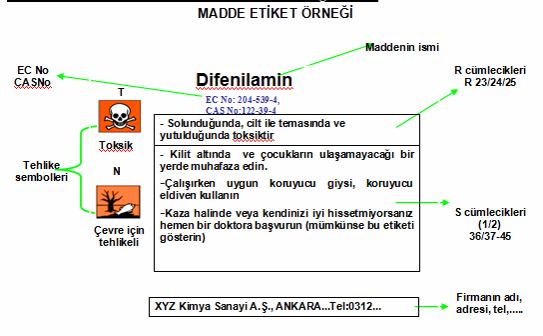 33
Müstahzar Etiketinde aşağıdaki bilgiler yer almalıdır:
Tehlikeli müstahzarın ticari adı,
Tehlikeli müstahzarın içinde bulunan madde veya maddelerin kimyasal adları,
 -Müstahzarı oluşturan madde veya maddelerin kimyasal adları, etiketin üzerine aşağıda verilen kurallara uygun olarak yazılır:
 		- T+, T, Xn olarak sınıflandırılan maddeler.
		- C olarak sınıflandırılan maddeler.
		- Kanserojen, Mutajen, Üreme sistemine toksik  (Grup 1, 2, 3) 
		- Tek etkilenmeden sonra öldürücü olmayan etkilerden dolayı çok toksik, toksik ya da zararlı,
		- Tekrarlanan veya uzun süreli maruziyetten sonra şiddetli etkilerden dolayı toksik veya zararlı,
		- Hassaslaştırıcı maddeler.
34
Müstahzarın piyasaya arzından sorumlu ve Türkiye’de yerleşik olan üretici, ithalatçı veya dağıtıcının adı, telefon numarası ve adresi,
Tehlike sembolleri ve tehlike işaretleri,
            Müstahzarın birden fazla tehlikesi olması durumunda, aşağıdaki önceliklere göre tek sembol ve işaret verilir.
		1) T > C > X
		2) C > X
		3) E > F > O 
		4) Xn > Xi
Risk-R ibareleri,
Güvenlik-S ibareleri,
35
Ambalajın hacmi 125 ml’yi aşmıyorsa:
 R41(Gözde ciddi hasar riski) ile belirtilenler veya N sembolü ile gösterilip “çevre için zararlı” olanlar hariç, 
“Kolay alevlenir,”
“Oksitleyici,”
“Tahriş edici.”
“Alevlenir” veya N sembolü ile gösterilmemiş “çevre için tehlikeli” olarak sınıflandırılan müstahzarlar için 
     “S” ibaresinin kullanılması gerekmez.
36
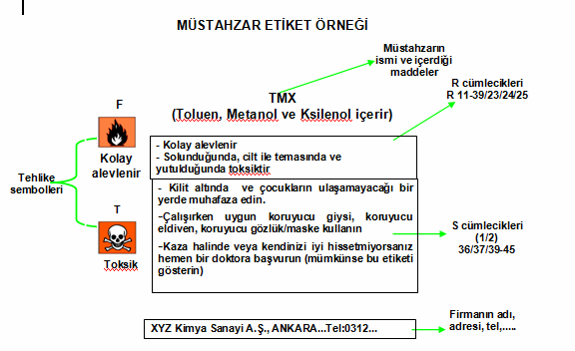 37
Tehlikeli Madde Ve Müstahzarların Etiketlenmesinde Kullanılacak Tehlike Sembol  ve İşaretleriTehlikeli Maddelerin Ve Müstahzarların Sınıflandırılması, Ambalajlanması ve Etiketlenmesi Hakkında Yönetmelik  Ek-4
38
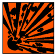 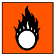 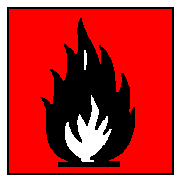 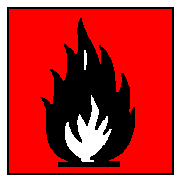 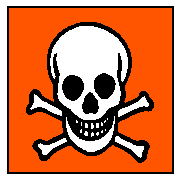 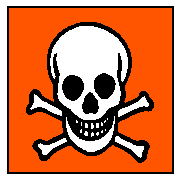 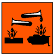 39
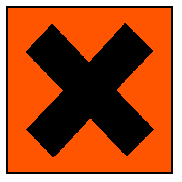 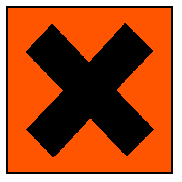 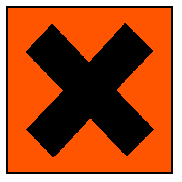 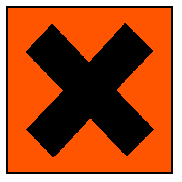 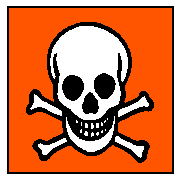 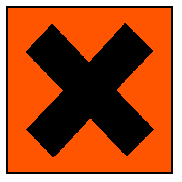 40
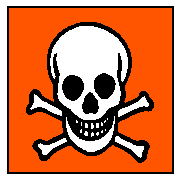 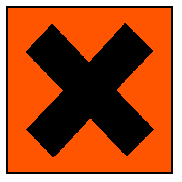 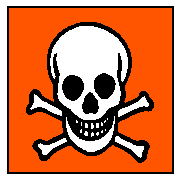 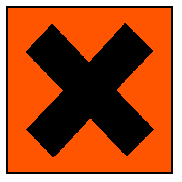 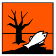 41
KİMYASALIN   FİZİKSEL   BİÇİMİ
Kimyasalın fiziksel biçimi, vücudumuza nasıl gireceğini ve yapacağı zararı etkileyebilir.
Kimyasal maddeler katı, toz, sıvı, buhar ve gaz biçimindedir.
42
KATILAR
Kimyasal zehirlenmeye yol açma ihtimali en düşük olan  maddeler katı biçimde olanlardır.  Ancak katı kimyasal maddelerin bazıları deriye ya da yiyeceklerimize bulaştığında ve de bunlar yutulduğunda zehirlenmeye neden olabilir. Katı biçimdeki kimyasalın yutulmasını önlemek için kişisel hijyen önemlidir.

Katı maddelerde en büyük tehlike, bazı iş süreçlerinde daha tehlikeli biçime dönüşmesidir. Örneğin, kereste doğrandığında talaşa dönüşebilir ve solunum yoluyla vücudumuzu  etkileyebilir. Kaynak elektrotları çubukları dumana ve gazlara dönüşebilir. Normal durumda zararı olmayan poliüretan köpük, yandığında öldürücü gazlar çıkartabilir.

Katı biçimdeki kimyasal maddeler solunabilen toksik buharlar çıkartabilir, yanıcı ve patlayıcı olabilir ve deriyi aşındırabilir.

Katı kimyasal maddelerle çalışırken ve özellikle bunları daha tehlikeli biçime dönüştüren iş süreçleri sırasında etkili kontrol önlemleri uygulanmalıdır.
43
TOZLAR
Tozlar, katıların 0,1 – 150 mikron büyüklükte olan parçacıklardır. 
Zararlı tozların önemli tehlikesi, solunumla akciğerlere kadar gitmesi ve orada yerleşerek çeşitli hastalıklara neden olmasıdır. Sağlık için risk oluşturanları 60 mikrondan küçük çaplılardır. Bunlarında yine büyük bir kısmı üst solunum yollarında tutulmaktadır. Sağlık için en zararlı olanları 0,1 mikron ile 5 mikron arasında olanlardır. Bunlar akciğerlerdeki alveollere kadar ulaşarak, kimyasal yapılarına göre etki ederler. Göz hasarlarına da neden olabilirler.
Tozlar kolayca görülmeyebilir.  Özel aydınlatma olmadan çoğu zaman küçük toz parçacıkları bulutu çıplak gözle görülmez. 
Tozlar belirli şartlar altında patlayabilir. Örneğin tahıl silolarında ya da un değirmenlerinde patlama olabilir.
İşyerindeki tozun “güvenli” düzeyde tutulması için etkili kontrol önlemleri uygulanmalıdır. 
Tozlar kendisini meydana getiren maddelerin yapısına ve tozun fiziki yapısına göre adlandırılır.
44
1- ORGANİK  TOZLAR
Organik tozlar daha çok bitkisel ve hayvansal maddeler ile bazı yapay maddelerin tozlarıdır.  Pamuk, kenevir vb bitkisel ve hayvansal kökenli tozlar alveollere kadar ulaştığında solunum ve salgı yolu ile akciğerlerin kendini temizleme özelliği ile atılarak elimine edilebilir.
Yapay bileşiklerin oluşturduğu organik tozlar için aynı şeyi söylemek mümkün değildir. Bunlar kendisini oluşturan yapay maddenin özelliğine göre değişik etkiler gösterirler. Mesela TNT tozlarının alveollere kadar ulaşıp kana karışması ile vücudun damar sistemi üzerinde olumsuz etkileri olabilmektedir.
45
2-  İNORGANİK  TOZLAR
Kurşun, demir, bakır, çinko gibi metal ve kükürt  gibi ametallerin ve bunların bileşiklerinden oluşan tozlardır.  İnorganik tozlar kendisini oluşturan maddenin cinsine göre  değişik etkilere sahiptir.
46
3-  FİBROJENİK  TOZLAR
Bazı maddelerin lifli yapıları vardır. Dolayısıyla bu maddeler ufalandığında tozları da bu fibrojenik (lifli) yapılarını korurlar. Bu çeşit tozlar solunduğunda, akciğerlerde fibrojenik yapı denilen şişlikler oluştururlar. Özellikle tozu oluşturan maddenin kimyasal özelliği bu yapının oluşmasında etkendir.
Silis, asbest, talk, bu tür lifli yapıya sahip olan maddelerdir. Bu maddeler silikozis, asbestoz, talkoz, alüminoz adı ile anılan hastalıklara sebep olurlar.
47
LİFSİ  TOZLARA  ÖRNEK  :  ASBEST
Sıcaklığa  dayanıklıdır.
Yüksek gerilme direncine sahiptir.
Isı ve elektrik iletkenliği çok düşüktür.
Kimyasallara karşı dayanıklıdır.
Sürtünme ve aşınmaya karşı dayanıklıdır.
Çeşitli maddelerle birlikte kolay  şekillenebilir.
48
ASBESTİN  SAĞLIK  AÇISINDAN  TAŞIDIĞI  RİSKLER
Asbest bazı endüstri kollarında vazgeçilmesi zor bir madde olmasına karşın sağlık açısından çok büyük risk taşımaktadır.
Asbest insan vücuduna solunum ve sindirim yoluyla alınmaktadır.  Sindirim yoluyla alınan asbest lifleri insan vücudundan atılabilmektedir ancak asbest lifleri solunduğunda akciğerde, zamanla normal dokunun yerini alarak tedavisi mümkün olmayan sonuçların doğmasına neden olabilmektedir.  Asbest, kimyasal etkilere ve mikroorganizmalara dayanıklı olma özelliği nedeniyle vücudun savunma sistemi tarafından elimine edilmesi imkânsız hale gelebilmektedir.
49
Meydana gelebilecek hastalığın türü ve ağırlığı özellikle lif türüne ve lif boyutuna bağlıdır. Uzun lifli asbest çeşitleri kısa lifli asbest çeşitlerine göre daha çok risk taşımaktadır.  Sigara içimi riski artırmaktadır.
50
İPLİKSİ  TOZLARA  ÖRNEK  : ASBEST
Sıcaklığa  dayanıklıdır.
Yüksek gerilme direncine sahiptir.
Isı ve elektrik iletkenliği çok düşüktür.
Kimyasallara karşı dayanıklıdır.
Sürtünme ve aşınmaya karşı dayanıklıdır.
Çeşitli maddelerle birlikte kolay  şekillenebilir.
ASBESTLE ÇALIŞMALARDA SAĞLIK VE GÜVENLİK ÖNLEMLERİ HAKKINDA YÖNETMELİK
 Asbest:1) Aktinolit Asbest, CAS No 77536-66-4, 
2) Antofilit Asbest, CAS No 77536-67-5, 
3) Grünerit Asbest (Amosit), CAS No 12172-73-5, 
4) Krizotil, CAS No 12001-29-5, CAS No 132207-32-0,
5) Krosidolit, CAS No 12001-28-4, 6) Tremolit Asbest, CAS No 77536-68-6 lifli silikatları,
51
Zaman Ağırlıklı Ortalama Değer (ZAOD/TWA): Günlük 8 saatlik zaman dilimine göre ölçülen veya hesaplanan zaman ağırlıklı ortalama değeri Sınır değer

İşveren, bu Yönetmelik kapsamındaki çalışmalarda çalışanların maruz kaldığı havadaki asbest konsantrasyonunun, sekiz saatlik zaman ağırlıklı ortalama değerinin (ZAOD-TWA) 0,1 lif/cm3 ’ü geçmemesini sağlar. Kayıtların tutulması

Asbest tozuna maruziyetin sona ermesinden sonra kayıtlar en az 40 yıl süreyle   
saklanır.
52
4-  KANSEROJEN  TOZLAR
Arsenik ve bileşikleri, berilyum ve kromatlar, nikel ve bileşiklerinin tozları çeşitli özellikleri nedeniyle kansere yol açan tozlardır.
Kişinin beslenme alışkanlığı, yaşama şekli, çevresel etkiler bu tozların kanser oluşturmasında önemli olan etkenlerdir.
53
5-  NÜKLEER  TOZLAR
Uranyum, toryum, zirkonyum ve seryum gibi radyoaktif maddelerin bileşiklerinin oluşturduğu tozlardır.
Bunların yaymış olduğu iyonize ışınlar, dokularımızda hasara ve ur oluşumuna neden olur.
54
6-  ALERJİK  TOZLAR
Alerjik tozların etkileri kişiye göre değişir.
Özellikle kapalı, rutubetli ve sıcak ortamlardaki bakteri, tahıl tozları ve yapay maddeler; ateş, astım, dermatitler, kızarmalar ve benzeri alerjilere yol açarlar.
55
7-  İNERT  TOZLAR
Demir, baryum ve magnezyum bileşiklerinin tozları, kireçtaşı, mermer, alçı tozları bu tip tozlardır.
Bu tozlar vücutta birikseler bile herhangi bir toksik etkileri olmaz.
Vücudun savunma mekanizmasını aşmadıkça sorun oluşturmazlar.
56
SIVILAR
Asitler ve çözücüler gibi birçok tehlikeli madde,                              oda sıcaklığında  sıvı halindedir. 
Sıvı kimyasallar deri yoluyla da absorbe olabilir.  Bazı sıvı kimyasallar deride ani tahribata sebep olabildiği gibi bazı sıvılar ise deriden geçerek doğrudan doğruya kana karışabilir ve vücudun çeşitli bölgelerine ulaşarak hedef organlarda tahribata oluşturabilir. 
Soluma, deri ve göz tahribatı maruziyetini önlemek ya da azaltmak için sıvı kimyasallarla çalışırken etkili kontrol önlemleri uygulanmalıdır.
57
BUHARLAR
Buharlar havada asılı kalan çok küçük sıvı parçacıklardır. Sıvı kimyasallar oda sıcaklığında buharlaşır, yani buhar olarak havada kalır.                                                                                                                               Havada asılı olan minik çok küçük sıvı damlacıklarına ise sis denir.
Bazı kimyasal maddelerin buharları gözleri ve deriyi  tahriş edebilir.                                                                                                                                                       Bazı toksik maddelerin buharlarının solunması sağlık üzerinde çeşitli ciddi sorunlar yaratabilir.
Buharlar parlayıcı ya da patlayıcı olabilir.  Yangından ya da patlamadan kaçınmak için buharlaşan kimyasalları kıvılcımlardan, ateşleme kaynaklarından ya da uyuşmayan kimyasal madde kaynaklarından uzak tutmak önemlidir.
Çalışanların sıvı, katı ya da diğer biçimlerdeki kimyasal maddelerden çıkan buharlardan etkilenmesini önleyecek kontrol önlemleri uygulanmalıdır.
58
GAZLAR
Bazı kimyasal maddeler normal sıcaklıkta  gaz halindedir.  Ancak, sıvı ya da katı şeklinde bazı kimyasal ısıtma ile gaz haline gelirler. 
Bazı gazlar kolayca kendi renk veya kokularıyla algılanabildikleri gibi bazı gazların kokuları algılanamaz veya görülemez bunlar ancak gaz algılama cihazları ile tespit edilebilir. 
Gazlar genellikle solunum yolu ile vücuda etki ederler. 
Bazı gazların hemen tahriş edici etkileri görülebilir. Ancak bazı gazların sağlık etkileri fark edilene kadar çok ciddi hasarlar oluşabilir. 
Gazlar yanıcı ve patlayıcı olabilir. Bu tür gazlarla çalışmalarda ex-proof ekipman ve teçhizatla çalışılmalı ve gerekli önlemler alınmalıdır. 
Çalışanlar etkili kontrol önlemleri ile kimyasal gazların potansiyel zararlı etkilerinden korunmalıdır.
59
1-  BASİT  BOĞUCU  GAZLAR
Normal şartlarda kimyasal olarak boğucu değildirler.  Ancak ortamda çok yoğun bulunurlarsa, havadaki oksijenin yerini alarak oksijenin daha az solunmasına neden olduklarından, oksijen yetersizliğinden boğarak öldürebilirler. Bazıları, özellikle petrol türevi olanlar hafif narkotiktir.
Karbon dioksit, metan, etan, propan, hidrojen  yaygın olarak kullanılan basit boğuculardır.
60
BASİT BOĞUCU GAZLARA ÖRNEK : CO2
Renksiz, kokusuz gazdır. 
Vücuda etkisi; havadaki karbon dioksit miktarının artması solunum hızını artırır.
% 1-3 yoğunluğunda orta sürelerde tehlikesizdir,
% 3-6 yoğunluğunda baş ağrıları başlar,
% 6-10 yoğunluğunda baş dönmesi, görme bozuklukları, şuursuzluk başlar,
% 10'dan fazla yoğunlukta narkotik etki görülür. Boğucu etki CO2 çokluğundan değil O2 azlığındadır.
Etkilenme olduğu takdirde hasta açık havaya çıkarılır, oksijen verilir, suni solunum yaptırılır.
61
2-  KİMYASAL  BOĞUCU  GAZLAR
Kimyasal özellikleri ile solunum ve dolaşımı engelleyerek etkili olan gazlardır. Karbon monoksit, hidrojen sülfür, hidrojen siyanür gibi.
   Örnek : Karbon monoksit; renksiz, kokusuz bir gazdır. Çok zehirlidir. Hemoglobinle birleşerek  karboksihemoglobin (HbCO) yapar. Böylece kanın dokulara oksijen taşıma özelliğini yok eder.
    Etkisi; havadaki miktarına, etkilenme süresine ve kişinin duyarlılık derecesine göre değişir.
%0,01 (100 ppm) konsantrasyonda uzun sürede baş ağrıları yapar,
%0,05 (500 ppm) konsantrasyonda şiddetli baş ağrısı, baş dönmesi, baygınlık,
%0,2 (2000 ppm) konsantrasyonda derin bir bilinçsizlik, nabız zayıflaması sonunda ölüm gelir.
62
Kronik Zehirlenme; karbon monokside düşük konsantrasyonlarda uzun süreli aylarca ya da yıllarca etkilenme sonucunda, yorgunluk, baş ağrıları, mizaç değişmeleri, uyku, kalp, mide, hafıza bozuklukları görülebilir.
 Korunma: İşyeri havasındaki miktar sürekli kontrol edilir, sigara yasaklanır, kısa süreli çalışmalar uygulanır, gerekirse maske kullanılır.
     Etkilenen kişi derhal temiz havaya çıkarılır. Oksijen verilir. Beyin ödemine karşı hipertonik çözeltiler uygulanır.
63
1. Hidrojen sülfür (H2S); lağım kanallarında, foseptiklerde, eritme (izabe) tesislerinde bulunur. Tipik kokusu vardır.
       a) Etkisi: Havada eser miktarda(%0,0001) bulunması halinde tipik kokusu ile tanınır. Daha yüksek konsantrasyonda bir süre sonra koku alma sinirleri felce uğrar ve koku alınmaz olur. Solunum yolu ile alınan hidrojen sülfür toksik etki gösterir. Mukozaları tahriş eder. Hücre içindeki enzimleri inhibe eder.
       b) Zehirlenme belirtileri 200 ppm  de başlar, 600 ppm  de ölüm gelir.
64
3-  TAHRİŞ EDİCİ  (IRRITANT)  GAZLAR
Asidik özellikleri ve suda çözünürlükleri sebebiyle, solunum sistemleri üzerinde tahriş edici etki gösterirler. Özellikle üst solunum yollar ve akciğerlere ulaşan bu tür gazlar, derinin ve dokuların nemi ile asidik çözelti oluşturarak değdikleri dokuları tahriş ederler.  Amonyak,  kükürt dioksit,  fosgen,  klor,  azot oksitleri ve asit buharları bu gruba girerler.
   Amonyak (NH3); Endüstride bazı sentezlerde,  gübre ve bazı boyaların üretimi ile soğutucularda  kullanılır.  Dağlayıcı ve yakıcıdır. 
Akut Etkilenme;  gözler,  mukoza ve solunum yolları üzerinde tahriş edici yakıcı etki gösterir.  Kornea üzerinde körlüğe kadar giden lezyonlar oluşur. Bronşit ve akciğer ödemine yol açar.

Korunma;  havalandırma,  maske kullanımı.  %75 oranında NH3 çözeltisi ile temas halinde vücudun derhal yıkanması gerekir. Klasik yanık tedavisi uygulanır.
65
Formaldehit (HCHO); oda sıcaklıklığında gazdır. Endüstride %35-40'lık çözeltisi (formalin) kullanılır.
   Etkisi; mukozaları tahriş eder. Ağız yolu ile alınırsa böbrek bozuklukları, solunum zorlukları görülür. Kronik olarak egzamalar oluşturur.
Azot  oksitler  (N02, NOx);  azot oksit gazları, kırmızı esmer renkte, havadan hafif derecede ağır dumanlar halindedir. Su veya nem ile nitrik asit (HN03) oluşturur,  tahriş etkisi vardır.
66
4-         SİSTEMİK ETKİLİ GAZ VE BUHARLAR
Vücudun belirli sistemleri üzerinde toksik etki yapan gaz ve buharlardır.  Akciğer zarları üzerine etki eder ya da doğrudan dolaşıma girerler.  Böbrek ve karaciğerler üzerinde, bazıları da kemik iliği üzerinde etkilidirler. Karbon tetraklorür ve nitroparafinler böbrek ve karaciğerlerde, benzen buharları kemik iliği üzerinde, kurşun buharları kan sistemi üzerinde etkilidir.
   Arsin (AsH3) (Arsenik trihidrür);
      Sanayide elektronik endüstrisinde kullanılır.
Etkisi; Çok toksit bir gazdır.  0,1-0,5 gr lık miktarının solunmasında (ya da 2000 ppm konsantrasyonda) süratle ölüm meydana gelir. Hemoglobine ilgisi çok fazladır.  Kuvvetli bir kan zehiridir. 1-10 ppm'de 1 saat etkilenme tehlikelidir. 100-200 ppm'de ağır toksik belirtiler görülür.
67
Karbon sülfür (CS2);
Renksiz (soluk sarımtırak) kolaylıkla buharlaşan, patlayıcı sıvıdır. Genellikle çözücü olarak kullanılır. 
     Etkisi; vücuda özellikle akciğerlerden girer.  Aşırı duyarlılık hali, kabuslar, mesleki hatalar, cinsel bozukluklar, reflekslerin kaybolması gibi belirtiler görülür. Kanda çinko ve bakır gibi elementleri tutması bu belirtilere sebep olur.

     Narkotik (Uyuşturucu) Buharlar;
     Genellikle sistematik etki göstermezler. Etkilenme halinde uyuşukluk ve uyku hali verirler. Dikkatin dağılmasına sebep olduğundan kaza riskini arttırır. Sürekli etkilenme halinde narkotik maddenin cinsine göre bağımlılık yapabilir. Genellikle yağlı yüzeylerin temizlenmesinde kullanılan benzen, toluen, triklor etilen bu gruba girer.
68
KİMYASALLAR
SAĞLIK                   RİSKLERİ
GÜVENLİK  RİSKLERİ
69
1-  SAĞLIK  RİSKLERİ
KİMYASALLARIN  ZARARLARINI  BELİRLEYEN ETMENLER                                                     

Fiziksel ve  kimyasal  özellikleri,   
Etkilenme şekli ve  süresi,
Etkilenen kişinin fizyolojik  özellikleri  (yaş,  beslenme, cinsiyet, hamilelik, genetik faktörler, alışkanlıklar),
Çevresel  özellikler.
70
KİMYASALLARIN  VÜCUDA  GİRİŞ  YOLLARI
Solunum yolu ile insan sağlığını etkileyen kimyasal maddeler vücuda:
Gaz-buhar,
Sıvı,
Toz
olarak  girer.
Kimyasallar işyeri havasında toz, sis, duman, gaz ve buhar şeklinde dağılmış olabilir.
71
DERİ VE GÖZLERDEN EMİLİM YOLUYLA
Deriden emilme, solumadan sonra en çok mesleki etkilenme yoludur. Özel önlem alınmamış ve uyarı bulunmayan bazı kimyasallara dokunulması ya da bu maddelerle koruyucusuz çalışılması, deri yolu ile etkilenme riskini ortaya çıkarır. Deri yolu ile emilim genellikle sıvı haldeki kimyasallar için geçerli ise de, tozlar da eğer ter ile ıslanırsa deriden emilebilir. 
Bazı kimyasallar hiçbir etki uyandırmadan deriden geçebilir.  Aşındırıcı maddelerin tersine herhangi bir tahriş hissedilmez. Bu da tehlikenin fark edilmemesine yol açabilir. 
Toluen, seyreltik soda vb maddeler tarafından derinin koruyucu dış tabakasına zarar verebilir ve bu durumda benzen, anilin, fenol gibi başka kimyasallar da deriden kan dolaşımına geçer.  Ayrıca gözlerden de  emilim olur.
72
Sindirim  Yoluyla
Solunan havada bulunan tozların yutulması, kimyasal bulaşmış ellerin temizlenmeden yemek yenilmesi, sigara içilmesi ya da yanlışlıkla yutma yoluyla, gaz, toz, buhar, duman, sıvı veya katı maddeler vücuda sindirim yoluyla da girebilir. 
Yukarıda belirtilen üç yolla vücuda giren kimyasallar dolaşım sistemine geçerek bütün vücuda yayılır.  Yalnızca etkilenen organ değil doğrudan bu etkiye hiç maruz kalmayan organlar da zarar görebilir ve kimyasal plesenta yoluyla anne karnındaki bebeğe de geçebilir. Bütün bu yollarla vücuda giren kimyasallar çeşitli sağlık zararlarına neden olurlar.
73
HEDEF  ORGANLAR
Kimyasallar vücuda girdikleri zaman lokal veya sistemik etkilere neden olabilirler. Kimyasallar eğer kan dolaşımına geçer ve böylece vücudun tüm kısımlarına dağılırlarsa sistemik etkilere neden olurlar. Ancak kimyasalların toksik etkileri, tüm organlarda aynı değildir. Genellikle 1-2 organı etkilerler. Kimyasalların toksik etkilerini gösterdikleri bu organlar hedef organ olarak tanımlanır. Deri, merkezi sinir sistemi, kan dolaşım sistemi, karaciğer, böbrek, akciğer, kas ve kemik iliği en fazla hedef alınan organlardır.
74
Bir kimyasalın zehir etkisi gösterebilmesi kendisinin veya metabolitinin “yeterli miktarda” etki yerine ulaşması ve belirli süre burada bulunmasına bağlıdır. Ayrıca toksik etki şiddeti yani toksisitesi bu etki yerindeki miktarı ve kalma süresi; absorbsiyon, dağılım, biyotransformasyon ve atılım hızlarına bağlıdır.

Toksikokinetik çalışmalar bu metabolitik olayları niceliksel olarak inceler. Matematik modellerin kullanılması ile yapılan araştırmalara dayanarak bir kimyasalın vücutta biriken miktarı, kalma süresi (biyolojik yarılanma ömrü) ve böylece zararlılık derecesi saptanabilir.
75
Aynı anda organizmaya giren iki kimyasal birbirinin fizyolojik etkisini 3 şekilde etkileyebilir.
Bağımsız etki
Sinerjik etki
Additif etki
Potansiyalizasyon
Antagonizma
76
SAĞLIĞIMIZ   İÇİN   TEHLİKELİ  KİMYASALLAR
Çok toksik
Toksik
Zararlı
Aşındırıcı (Korozif)
Tahriş edici
Hassasiyet  Yaratan (Alerjik)
Kanserojen
Mutajen
Üreme için toksik
olarak sınıflandırılır.
77
ÇOK TOKSİK,  TOKSİK,  ZARARLI  MADDELER
Solunduğunda deri yoluyla absorblandığında veya yutulduğunda vücudun çeşitli organlarında birikerek meslek hastalıklarına sebep olabilen kimyasallardır. En önemli etkilenme yolu tozlarının, buharlarının, havadaki sis halinde dağılmış partiküllerinin solunum yoluyla vücuda girmeleri sonucu görülür. Etkileri kimyasala göre önemli değişiklikler göstermektedir, Tedavi edilebilir meslek hastalıklarından kanserojen ve mutajen etkilerine kadar değişebilen özellikler gösterirler.
78
AŞINDIRICI  ( KOROZİF )  MADDELER
Canlı doku ile temasında, dokunun tahribatına neden olabilecek maddelerdir.  Vücutta temas ettiği organa zarar verirler, aynı zamanda metallere de etki edip aşındırırlar. Bunlar genel adlarıyla asitler, bazlar ve asit oksitlerdir.
     Bir madde veya karışımın pH ≤2 ya da pH ³11,5 ise bu madde ya da karışım aşındırıcıdır.
79
Asitle direk temas etmekten kaçınılmalıdır.  Asit kullanımı gereken her yerde koruyucu elbise ve ekipman kullanılmalı.  Asit döküntüleri bol suyla derhal yıkanmalıdır.  Asitler su ile hızlı reaksiyona girdiğinden, patlama riskine karşı, asitlerin seyreltme işlemi su üzerine asit yavaş yavaş eklenerek yapılmalı.
Asidin vücuda sıçraması halinde, varsa boy duşu, su hortumu, lavabo, göz duşu ya da içme suyu çeşmesini kullanarak deri üzerindeki asit yıkanmalı, yaralanmayı azaltmanın yolu mümkün olduğu kadar çabuk ve tam olarak asidin yıkanmasıdır. Nitrik asit gibi bazı asitleri tamamen temizleyebilmek için uzun süre yıkama gerekir.
Kuvvetli asitler ısıtıldıklarında, seyreltildiklerinde ya da organik maddelere değdiğinde asidik gazlar oluşur; bütün asidik gazlar akciğer ve nefes borusunda aşındırıcı etkilerinden dolayı sağlık için tehlikedirler.
80
TAHRİŞ  EDİCİLER
Bir deri tahriş edici, yeterli zaman ve konsantrasyonda etki ettiğinde hücre hasarına yol açar.

Güçlü tahriş edicilerde tek bir etkilenme sonunda görülen deri hasarı, akut tahrişli temas egzamasını da oluşturabilir. 
Güçlü tahriş ediciler için kuvvetli asit ve bazlar   ( H2SO4, HCl, NaOH vb) örnek olarak verilebilir.
81
Zayıf tahriş ediciler aylar hatta yıllar süren birden çok etkilenme gerektirir ki bu da kronik tahrişli temas egzaması olarak sonuçlanır.  
Yaygın mesleki örnekleri: Zayıf asitler ve bazlar, sabunlar, deterjanlar, organik çözücüler, su bazlı metal sıvıları, seyreltici ve oksitleyici maddeler. 
Mekanik friksiyon da kronik bir tahriş edici olarak davranabilir.
82
HASSASİYET  YARATICILAR
Bir deri hassasiyet yaratanı (allerjen) alerjik temas egzamasına neden olma yeteneğindeki bir maddedir. Deri hassasiyet yaratanları öncelikle derideki bariyer tabakayı delerler. 

Birkaç bin hassasiyet yaratan madde bilinmektedir; kromatlar, epoksi reçineler ve onların sertleştiricileri, akrilik reçineler, formaldehit, sert keresteler ve bitkiler (krizantem gibi) yaygın mesleki örneklerdir.
83
KANSEROJEN  MADDELER
Kanser vücuttaki hücrelerin yeteri derecede farklılaşmaya uğramaksızın kontrolsüz ve hızlı bir şekilde bölünmesi ile ortaya çıkan bir hastalıktır.  Kanser oluşturabilen kimyasal bileşiklere kanserojen denir. Genellikle kanserojen bir kimyasala maruz kaldıktan sonra kanser (tümör) oluşumu için bir süre geçmesi gerekir.  Bu süreye Latent dönem denir. Örneğin; bu süre radyasyonun oluşturduğu lösemi için 4-6, asbestin oluşturduğu akciğer zarı kanseri  için 30-40 yıldır.
 
Tehlikeli Maddelerin Ve Müstahzarların Sınıflandırılması, Ambalajlanması Ve Etiketlenmesi Hakkında Yönetmelik ‘e göre ;
Kanserojen maddeler üç grupta incelenmektedir.
 Grup 1: İnsanda kansorejen olduğu bilinen maddeler.
 Grup 2: İnsanda kansorejen olduğuna dair yeterli kanıt olan maddeler.
 Grup 3: Kanser yapma olasılığı bulunan ancak yeterli kanıt olmayanlar
84
MUTAJEN  MADDELER
Bir kimyasal bileşiğin hücre çekirdeğindeki DNA üzerinde kalıcı yapı değişikliği oluşturması mutasyon olarak tanımlanır.  Mutasyon gamet (üreme) hücrelerinde oluşmuş ise dölden döle geçer.  Somatik hücrelerde oluşmuş ise oluşan hasar bireye özgüdür. 
Örneğin allyl chloride ( C3H5Cl), allyl glycidyl ether (C6H10O2) ethyl mercury chloride (C2H5ClHg) acrylamide (CH2=CHCONH2) muhtemel mutajenik maddeler olarak kabul edilmektedir. 
Tehlikeli Maddelerin ve Müstahzarların Sınıflandırılması, Ambalajlanması Ve Etiketlenmesi Hakkında Yönetmeliğe göre;
Mutajen maddeler: 
Grup 1 insanda mutajen olduğu bilinen, 
Grup 2 insanda mutajen olduğu kabul edilen, 
Grup 3 insanda mutajen olduğu hakkında olasılık bulunan ancak yeterli kanıt bulunmayan 
olarak üç grupta ele alınmaktadır.
85
ÜREME İÇİN TOKSİK MADDELER
Kimyasal bileşiğin doğurganlık yeteneği üzerindeki etkisini ifade eder.                                      Kimyasal bileşiğin gebeler tarafından alındıklarında plasentadan fetal dolaşıma geçerek doğacak yavruda deformasyon oluşmasına denir. Bu etkiyi oluşturan kimyasallara teratojen denir. İnsan embriyosu özellikle ilk 3 ayda teratojenlere hassastır. Çünkü bu dönem embriyo hayatının en önemli en dinamik dönemidir. Dakikalara sığan morfolojik değişmeler söz konusudur. Bu dönemde teratojenik etkili ilaçlar veya kimyasallar gebe kadın tarafından alındıkları ve plasenta yolu ile embriyoya geçtiği anda en aktif durumda olan organ ya da doku, teratojenik etki yönünden hedeftir.
86
Nickel carbonyl , benzopyrene , 1,3-butadiene muhtemel teratojenler olarak kabul edilirler. 
Tehlikeli Maddelerin Ve Müstahzarların Sınıflandırılması, Ambalajlanması Ve Etiketlenmesi Hakkında Yönetmeliğe göre
üreme için toksik maddeler: 
Grup 1 insanda üreme için toksik olduğu bilinen, 
Grup 2 insanda üreme için toksik olduğu kabul edilen, 
Grup 3 insanda üreme için toksik olduğu hakkında olasılık bulunan ancak yeterli kanıt bulunmayan olarak 
üç grupta ele alınmaktadır.
87
BİYOLOJİK  İZLEME
İş sağlığının hedefi; çalışanların tehlikeli kimyasallardan etkilenmelerinin herhangi bir olumsuz ya da toksik etkiye neden olmayacak sınırlarda tutmaktır. Bu nedenle işyeri ortamından örnekler alınarak etkilenmenin değerlendirilmesi gerekir.  Kişinin etkilenme derecesinin değerlendirilmesi için çevresel ölçümlerle birlikte  biyolojik izleme ölçümlerinin de yapılması gerekebilir. 

Biyolojik izleme, doku, salgı, dışkı, solunan hava ya da bunların kombinasyonundaki madde ya da metabolitlerinin uygun referanslarla karşılaştırmalı olarak etkilenme ve sağlık risklerinin değerlendirilmesi için ölçülmesidir.  Bu aktivite önleyici bir eylem olup tanı işlemlerinden farklıdır.
88
Havadaki konsantrasyonlar genellikle zaman ve yer ile değişkendir. İş yükü solunan hava hacmini önemli oranda değiştirir.  
 Ayrıca birçok kimyasal deriden emilmektedir ve bu etkilenme yolu genel olarak havadaki kimyasal konsantrasyonu ile bağlantılı değildir. Çeşitli tozların partikül büyüklükleri hava yollarındaki hareketleri dolayısıyla emilimi önemli oranda etkilemektedir. 
Ayrıca kişisel koruyucular da vücuda alımını etkilemektedir.
89
Biyolojik izlemenin çok önemli özelliklerinden biri, kimyasalların vücuttaki olası birikmelerinin tek hesaplama yolu olmasıdır. 
 Bu nedenle endüstriyel hijyen ölçümleri ve biyolojik izleme etkilenme ve kimyasalın vücuttaki miktarının hesaplanması için en iyi kombinasyonu oluşturur.
90
Kimyasalın erken etkilerinin izlenmesi kimyasalın olumsuz sağlık etkilerinin önlenmesi bakımından önemlidir. Burada sadece alınan kimyasalın miktarı değil aynı zamanda bireysel farklılıklar da dikkate alınmalıdır. Bu arada izlemenin dayandığı etki olumsuz da olmayabilir.  
        Etkilerin ölçümü genellikle biyolojik izleme olarak değerlendirilmemeli, daha çok sağlığı izlemenin bir parçası olarak değerlendirilmelidir. Uygulamada biyolojik izleme ve sağlığı izleme çalışan sağlığını koruma sürecinde süreklilik oluşturmalıdır.
91
KİMYASALLARA AİT TANIMLAR

    CAS Numarası: “Kimyasal Kuramlar Servisi” tarafından verilen numarayı, Kimyasal maddelerin servis kayıt numarası

    EC Numarası: Maddenin yapısal özelliğine göre Avrupa Komisyonunca verilmiş olan numara

    Güvenlik bilgi formu: Tehlikeli maddelerin ve müstahzarların; özelliklerine ilişkin ayrıntılı bilgileri, bulunduğu işyerlerinde madde ve müstahzarın tehlikeli özelliklerine göre alınacak güvenlik önlemlerini insan sağlığı ve çevrenin, tehlikeli maddelerin ve müstahzarların olumsuz etkilerinden korunmasına yönelik gerekli bilgileri içeren belge
92
EINECS: 18 Eylül 1981 tarihi itibariyle Avrupa Topluluğu pazarında yer alan bütün maddelerin tanımlayıcı listesi, Mevcut Ticari Kimyasal Maddeler Avrupa Envanterini, 
ELINCS: 18 Eylül 1981’den sonra Avrupa Topluluğu Piyasasına arz edilen ve Avrupa Komisyonuna bildirimi yapılması suretiyle bir ELINCS numarası tahsis edilen bütün yeni maddeleri, Avrupa Bildirimi Yapılmış Kimyasal Maddeler Listesini,
Güvenlik: Tehlikeli maddelerin ve müstahzarların kontrol altına alınamayan risklerinden uzak olmayı,
93
IUPAC: Kimyasal maddenin, "Uluslararası Temel ve Uygulamalı Kimya Birliği"nce verilen adını,
Madde: Doğal halde bulunan veya bir üretim sonucu elde edilen, içindeki, kararlılığını sağlamak üzere kullanılan katkı maddeleri ile üretim işleminden kaynaklanan safsızlıklar dahil, fakat yine içindeki, kararlılığını ve yapısını etkilemeden uzaklaştırılabilen çözücüler hariç, kimyasal elementleri ve bunların bileşiklerini,
Müstahzar: En az iki veya daha çok maddeden oluşan karışım veya çözeltileri,
Tehlikeli maddeler ve müstahzarlar: Patlayıcı, oksitleyici, çok kolay alevlenir, kolay alevlenir, alevlenir, çok toksik, toksik, zararlı, aşındırıcı, tahriş edici, hassaslaştırıcı, kanserojen, mutajen, üreme sistemine toksik ve çevre için tehlikeli özelliklerden en az birine sahip maddeler ve müstahzarları,
94
Kimyasal madde: Doğal halde bulunan, üretilen, herhangi bir işlem sırasında kullanılan veya atıklar da dâhil olmak üzere ortaya çıkan, bizzat üretilmiş olup olmadığına ve piyasaya arz olunup olunmadığına bakılmaksızın her türlü element, bileşik veya karışımlar 

Tehlikeli kimyasal madde: Patlayıcı, oksitleyici, çok kolay alevlenir, kolay alevlenir, alevlenir, toksik, çok toksik, zararlı, aşındırıcı, tahriş edici, alerjik, kanserojen, mutajen, üreme için toksik ve çevre için tehlikeli özelliklerden bir veya birkaçına sahip maddeleri ve müstahzarları veya yukarıda sözü edilen sınıflamalara girmemekle beraber kimyasal, fizikokimyasal veya toksikolojik özellikleri ve kullanılma veya işyerinde bulundurulma şekli nedeni ile çalışanların sağlık ve güvenliği yönünden risk oluşturabilecek maddeleri veya mesleki maruziyet sınır değeri belirlenmiş maddeler.
95
Güvenlik: Tehlikeli maddelerin ve müstahzarların kontrol altına alınamayan risklerinden uzak olmak
Mesleki maruziyet sınır değeri: Başka şekilde belirtilmedikçe, 8 saatlik sürede, çalışanların solunum bölgesindeki havada bulunan kimyasal madde konsantrasyonunun zaman ağırlıklı ortalamasının üst sınırı
96
Tehlike: Bir kimyasal maddenin yapısal özelliği nedeni ile zarar verme potansiyelidir.
Risk: Tehlikeli maddelerin ve müstahzarların kullanım şartlarında ve/veya tehlikeli maddelere ve müstahzarlardan etkilenme durumunda, maddelerin ve müstahzarların çevre ve insan sağlığına zarar verme olasılığını ve zararın ciddiyet derecesini, (Kimyasal maddenin zarar verme potansiyelinin çalışma ve/veya etkilenme koşullarında ortaya çıkması olasılığıdır.)
Tehlike özelliklerinin saptanması: Bir maddenin yapısal özelliklerinden kaynaklanan kapasitesi ile oluşturabileceği olumsuz etkilerin belirlenmesini,
Çok toksik madde : Çok az miktarlarda solunduğunda, ağız yoluyla alındığında, deri yoluyla emildiğinde insan sağlığı üzerinde akut veya kronik hasarlara veya ölüme neden olan maddelerdir.
97
Toksik madde : Az miktarlarda solunduğunda, ağız yoluyla alındığında, deri yoluyla emildiğinde insan sağlığı üzerinde akut veya kronik hasarlara veya ölüme neden olan maddelerdir.
Zararlı madde : Solunduğunda, ağız yoluyla alındığında, deri yoluyla emildiğinde insan sağlığı üzerinde akut veya kronik hasarlara veya ölüme neden olan maddelerdir.
Aşındırıcı madde : Canlı doku ile  temasında, dokunun tahribatına neden olabilen maddelerdir.
Tahriş edici madde : Mukoza veya cilt ile direkt olarak ani, uzun süreli veya tekrarlanan temasında lokal eritem, eskar veya ödem oluşumuna neden olabilen, aşındırıcı olarak sınıflandırılmayan maddelerdir.
98
Alerjik madde : Solunduğunda, cilde nüfuz ettiğinde aşırı derecede hassasiyet meydana getirme özelliği olan ve daha sonra maruz kalınması durumunda karakteristik olumsuz etkilerin ortaya çıkmasına neden olan maddelerdir.
Kanserojen madde : 
1-Solunduğunda, ağız yoluyla alındığında, deriye nüfuz ettiğinde kanser oluşumuna neden olabilecek veya kanser oluşumunu hızlandırabilecek madde ve müstahzarlar.
2-Aşağıda belirtilen maddeler, işlemler ve bu işlemler sırasında ortaya çıkan maddelerdir.
1. Üreamin üretimi. 
2.Kömür kurumu,kömür katranı ve ziftinde bulunan polisiklik aromatik hidrokarbonlara 
maruziyete neden olan işler. 
3. Bakır-nikel cevherinin kavrulması ve elektro rafinasyonu işleminde açığa çıkan toz, 
serpinti ve dumana maruziyete neden olan işler. 
4. Kuvvetli asit işlemi ile isopropil alkol üretimi. 
5. Sert odun tozuna maruziyete neden olan işler.
99
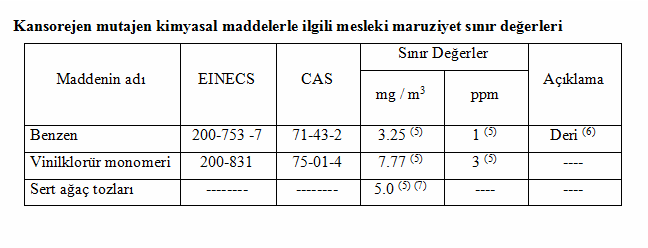 100
Mutajen madde : Solunduğunda, ağız yoluyla alındığında, deriye nüfuz ettiğinde kalıtımsal genetik hasarlara yol açabilecek veya bu etkinin oluşumunu hızlandırabilecek madde veya müstahzarlar.
Üreme için toksik madde : Solunduğunda, ağız yoluyla alındığında, deriye nüfuz ettiğinde erkek ve dişilerin üreme fonksiyon ve kapasitelerini azaltan ve/veya doğacak çocuğu etkileyecek kalıtımsal olmayan olumsuz etkileri meydana getiren veya olumsuz etkilerin oluşumunu hızlandıran maddelerdir.
Sınır Değer : Aksi belirtilmedikçe, kanserojen veya mutajen maddenin çalışanların solunum bölgesinde bulunan havadaki, Ek-2’de belirlenen referans zaman aralığındaki, zaman ağırlıklı ortalama konsantrasyonu.
Solunum bölgesi : Merkezi, kişinin kulaklarını birleştiren çizginin orta noktası olan 30 cm yarıçaplı kürenin, başın ön kısmında kalan yarısıdır.
101
Sağlık gözetimi : Çalışanların belirli bir kimyasal maddeye etkilenmeleri ile ilgili olarak sağlık durumlarının belirlenmesi amacıyla yapılan değerlendirmelerdir.

Zaman Ağırlıklı Ortalama Değer (ZAOD/TWA): Günlük 8 saatlik referans zaman dilimine göre ölçülen veya hesaplanan zaman ağırlıklı ortalama değer

STEL: Başka bir süre belirtilmedikçe, 15 dakikalık sürede maruz kalınan, aşılmaması gereken limit değer.
mg/m3:20 0C  sıcaklıkta ve 101,3 KPa. (760 mm cıva basıncı) basınçtaki  1 m3 havada bulunan maddenin miligram cinsinden miktarı.
Biyolojik sınır değeri: Kimyasal maddenin ve metabolitinin uygun biyolojik ortamdaki konsantrasyonunun ve etki göstergesinin üst sınırı
102
ppm:1 m3  havada bulunan maddenin mililitre cinsinden miktarı (ml/m3).

Sinonimler: Bir kimyasalı tanımlamak için kullanılan  kimyasal ve
ticari isimlerdir. 


Gaz: Normal sıcaklık ve basınç altında (25 °C sıcaklık ve 760 mm Hg basıncında) sabit bir şekli ve belirli bir hacmi olmayıp sınırsız olarak yayılabilen ve basınç artması veya sıcaklık azalmasının etkisi ile sıvı veya katı hale getirilebilen maddelerdir.

Buhar: Normal olarak sıvı veya katı halde olup, basınç artmasıyla veya sıcaklığın azalmasıyla tekrar sıvı veya katı hale gelebilen maddelerin gaz halleridir.
103
Toz :  İşyeri ortam havasına yayılan veya yayılma potansiyeli olan parçacıklar. 
Toz ölçümü : İşyeri ortam havasındaki toz miktarının gravimetrik esasa veya lifsi tozlarda lif sayısına göre belirlenmesi. 
Pnömokonyoz (Akciğer Toz Hastalığı) : Akciğerlerde tozun birikmesi sonucu ortaya çıkan doku reaksiyonu ile oluşan hastalık. 
Solunabilir toz : Aerodinamik eşdeğer çapı              0,1–5,0 mikron büyüklüğünde kristal veya amorf yapıda toz ile çapı üç mikrondan küçük, uzunluğu çapının en az üç katı olan lifsi tozlar.
104
Lif : İnorganik (mineral) ve organik (bitkisel, hayvansal) menşeli tabii ve suni iplik şeklindeki katı ve dayanıklı maddelerdir.

Duman : Genel olarak erimiş haldeki metallerin gaz haline dönüşmesi yahut yakıtların veya diğer organik maddelerin tam yanması sonucu hâsıl olan gazların yoğunlaşmasından meydana gelen ve asıl maddeden kimyasal bakımdan farklı bulunan süspansiyon halindeki katı parçacıklardır.

Sis : Maddenin gaz halden sıvı hale geçmesi veya suda çözülmesi veya pulverizasyon, köpürme ve sıçrama gibi nedenlerle mekaniksel olarak dağıtılması sırasında havada meydana gelen damlacıklardır.

Akut etki : Bir maddenin yüksek konsantrasyonuna kısa süreli (genellikle bir vardiyada) etkilenme yarattığı etki.
105
Asbest : Aktinolit,  Antofilit, Grünerit  (Amosit), Krizotil, Krosidolit, Tremolit lifli silikatları.  
İnert toz : Solunumla akciğerlere ulaşmasına rağmen akciğerlerde yapısal ve/veya fonksiyonel bozukluk yapmayan tozlar.                                                  
Kristal yapıda SiO2 : Kuvars, tridimit ve kristobalit. 
Lifsi tozlar : Uzunluğu beş mikrondan daha büyük, eni üç mikrondan daha küçük ve boyu eninin üç katından büyük olan parçacıklar.
106
Kronik etki : Bir kimyasalın uzun süreli ve tekrarlanabilir etkilenme yarattığı etki.Bu etki birçok yıllar süren etkilenmeden sonra hissedilebilir. 
Akut ve kronik etkilerin her ikisi de, etkilenmenin ortadan kalkması veya uygun tedavi ile yok edilebilir veya edilemeyebilir.   
Çevre için tehlikeli madde: Çevre ortamına girdiğinde çevrenin bir veya birkaç unsuru için hemen veya sonradan kısa veya uzun süreli tehlikeler gösteren maddeleri,
107
2-  GÜVENLİK  RİSKLERİ
Kimyasallar sağlık açısından birçok risk taşıdığı gibi, güvenlik açısından da yanıcı, parlayıcı, patlayıcı ve oksitleyici riskleri taşırlar. 
Güvenlik açısından kimyasallar aşağıdaki gibi sıralanabilir. 
Yanıcı maddeler,
Parlayıcı maddeler,
Patlayıcı maddeler,
Oksitleyici (oksidan) maddeler,
Birbirleriyle reaksiyona girenler, 
Suya duyarlı maddeler.
108
YANGIN
Yanıcı bir maddenin yakıcı bir maddeyle birleşmesi sonucunda dışarıya ısı vermesine neden olan yanma, kimyasal ve fiziksel değişimleri içeren bir oksitlenme reaksiyonudur.  Kontrol dışına çıkmış yanmaya, yangın denir. 
Yanma için maddenin bir oksijen kaynağı ile reaksiyona girmesi ve yanmanın başlaması için ateşleme gerekir. Genellikle ortamın ısıtılması yanma reaksiyonun başlaması için gerekli ateşlemeyi sağlar. 
Meydana gelen reaksiyon genellikle ekzotermik (ısı veren) bir reaksiyondur, bu da yanmanın devamı için gerekli ısının sağlanması anlamına gelir. Bu reaksiyon genellikle görünebilir alevle birlikte devam eder.
Sıvıların ve katıların alev alabilmesi için de üzerlerinde yanabilen buharların oluşması gerekir. Sıvı ve katıların yüzeyinde oluşan buharlar ve gazlar havanın oksijeni ile karışarak yangının iki önemli bileşenini oluştururlar.
109
PARLAMA
Kolay alev alabilen maddelerin (parlayıcı maddeler) buhar veya gazlarının hava ile belli oranda ki homojen karışımları, maddenin çok kolay alev alarak hızla yanmasına sebep olur ki bu tür yanma olayına parlama denir. Normal şartlar altında buharlaşabilen veya gaz halinde bulunan ve parlama noktası (alev alma sıcaklığı) düşük olan sıvı ve gazlara parlayıcı madde denir.
110
PATLAMA
Çok hızlı bir gaz genişlemesi ile ve genellikle ısı açığa çıkmasıyla meydana gelen bir kimyasal reaksiyon veya değişimdir. 
Patlama çevresindeki ortamda bir şok dalgası oluşturur. Genel olarak patlamalar kapalı yerlerde meydana gelir. 
Kapalı bir yerde bir tank içerisinde ya da bir bina içerisinde yanabilecek bir gaz veya parlayıcı sıvı buharı olduğu zaman, çok küçük bir kıvılcım ile tutuşur.  Alev tutuşma noktasından başlayarak hızla kapalı hacim içinde yayılır.  İçeride bulunan gazın sıcaklığı artar ve gaz genleşir. Genleşen gaz ileriye doğru basınç dalgaları şeklinde hareket ederek alevin önündeki gazı sıkıştırır, gaz sıkışma sonucu daha fazla ısınır. Alev bu sıkışan bölüme ulaştığı zaman burada da büyük bir hızla yanmaya devam eder. 
Yanmanın olduğu yer kısmen veya tamamen kapalı olduğu için, yanmanın en yüksek hıza eriştiği zaman patlama olur.
111
Toz ve parçacık halindeki katı parçacıkların da havayla (oksijenle) belirli oranları patlayıcıdır. Eğer ateşleyici bir kaynak varsa bu parçacıklar patlama ile yanmaya başlarlar ve çevredeki toz ve hava karışımlarını da ateşleyerek seri patlamalar haline dönüşebilirler.
Bir tozun patlaması için yanabilir olması gerekir ancak her yanıcı toz patlar anlamına gelmez. Patlama içinde parlamada olduğu gibi belirli konsantrasyon limitleri vardır ki buna patlama aralıkları denir. Bu aralıkların altındaki ve üstündeki konsantrasyonlarda patlama olmaz.
Tanımlardan da anlaşıldığı gibi maddelerin yanma ve patlama özellikleri onların alev alma noktalarına yani parlama noktalarına bağlıdır. Parlama noktası düştükçe yangın tehlikesi artar.  Düşük parlama noktasına sahip sıvılar, sıcaklığın etkisi ile büyük miktarlarda buhar oluştururlar.
112
GÜVENLİK RİSKİ OLUŞTURAN KİMYASALLAR
-  Yanıcı  Maddeler
-  Parlayıcı  Maddeler
 - Patlayıcı  Maddeler
113
PARLAYICI  MADDELER
Kimyasal Maddelerle Çalışmalarda Sağlık ve Güvenlik Önlemleri Hakkında
Yönetmeliğe göre:

Parlayıcı (alevlenebilir)maddeler;
1-Çok kolay alevlenir madde : 0oC’den düşük parlama noktası ve 35oC’den düşük kaynama noktasına sahip sıvı haldeki maddeler ile oda sıcaklığında ve basıncı altında hava ile temasında yanabilen,  gaz haldeki maddelerdir.
2-Kolay alevlenir madde :
       a)Enerji uygulaması olmadan, ortam sıcaklığında hava ile temasında ısınabilen ve sonuç olarak alevlenen,
       b)Ateş kaynağı ile kısa süreli temasta kendiliğinden yanabilen ve ateş kaynağının uzaklaştırılmasından sonra da yanmaya devam eden katı haldeki,
       c)Parlama noktası 21oC 'nin altında olan sıvı haldeki,
       d)Su veya nemli hava ile temasında, tehlikeli miktarda,  çok kolay alevlenir gaz yayan maddelerdir.
3-Alevlenir madde :  Parlama noktası 21oC - 55oC arasında olan sıvı haldeki maddelerdir.
114
PATLAYICI  MADDELER :
Atmosferik oksijen olmadan da ani gaz yayılımı ile ekzotermik reaksiyon verebilen ve/veya kısmen kapatıldığında ısınma ile kendiliğinden patlayan veya belirlenmiş test koşullarında patlayan, çabucak parlayan katı, sıvı, macunumsu, jelatinimsi haldeki maddelerdir.

Patlama ise; kısa sürede çok hızlı ve kontrol edilemeyen enerjinin açığa çıkması olayıdır. Bu enerji ısı, ışık, ses ve mekanik şok olarak açığa çıkabilir. Pek çok patlamada bu enerjinin kaynağı kimyasal reaksiyondur. Fakat patlama mekanik enerji ve nükleer enerjinin serbest kalması ile de oluşabilir. Kazan patlaması, nükleer patlama gibi,

Ayrıca, herhangi bir parlayıcı toz, sıvı buharı ve gaz, hava ile uygun oranlarda ve koşullarda karışırsa patlayabilir. Patlamanın olması için yanıcı madde, hava, tutuşturucu kaynağının bulunması şarttır.
115
Bazen de kimyasallar kararsız yapıları nedeni ile ısı, sürtünme ve çarpma sonucu patlarlar. Boya sanayinde, ilaç sanayinde, organik peroksitlerin patlaması gibi.

Kimyasal reaksiyonlar sonucu oluşan patlamalarda ortaya gaz ya da gaz - katı  karışımı çıkar.
116
Patlamaya neden olan etkenler : Maddenin kararlılığı, ortamın  sıcaklığı, titreşim, darbe veya sürtünmenin etkisi, statik elektrik vb’dir.

Patlayıcılık sınırı: Pek çok parlayıcı sıvı, gaz ve tozlar için hava veya oksijenle karıştığında ve alevle temas ettiğinde, patlamaya neden olan alt ve üst sınır konsantrasyon değerler vardır. Bu sınırların altında ve üstünde patlama olmaz.
117
Bazı Sıvı ve Gazların Parlama Noktası ile Parlama Limitleri

Parlayıcı ve patlayıcı maddelerin sayısı oldukça fazladır.  Sanayide çok kullanılan parlayıcı ve patlayıcı maddelerden bazılar şunlardır:
118
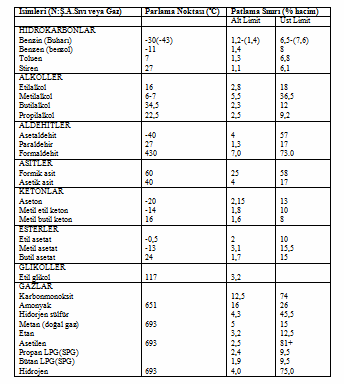 119
DETANASYON HIZINA GÖRE PATLAYICI MADDELER
Patlayıcı maddenin tahrip gücünü, o maddenin konsantrasyonu, patlama sonucu ortaya çıkan enerji ve detanasyon hızı yani patlama basıncının yayılma hızı belirler.

Detanasyon Hızına Göre Patlayıcı Maddeleri  3 ana Grupta  Toplayabiliriz.
120
DÜŞÜK  DETANASYON  HIZINA  SAHİP  MADDELER
Metal tozları		Diğer tozlar		Buharlar
Bakır		1.  Karbon tozu		1. 1-2 di klor etan
Kurşun		2.  Kahve
Antimuan		3.  Grafit
Demir 		4.   Deri, Çay
121
ORTA  DETANASYON  HIZINA  SAHİP  MADDELER
Metal Tozları	    Tahıl Tozları 	      Plastik  tozu           	Diğer Tozlar

Magnezyum	      Un, Pirinç                  Polietilen		Linyit tozu

Çinko	                    Soya fasulyesi           Polistiren		Keten            tozu

Kalay		     Baharatlar,                 Selüloz asetat        	Silikon

		                       Nişasta				Kükürt
122
YÜKSEK  DETANASYON  HIZINA  SAHİP  MADDELER
Metal Tozları                             Buhar ve Gazlar

Magnezyum			       Hidrokarbonlar,       

Alüminyum alaşımları	       Eterler,  Alkoller,

Metal hidrürler	                  Asetilen, 
                                                 Karbon   sülfür,

					       Benzin, Hidrojen
123
PATLAMALARIN SINIFLANDIRILMASI
124
Sıvı Maddeler ;  bu sınıflandırmada yoktur. Sıvı maddeler ancak buharlaşırlarsa parlayabilir.  Sıvı içerisinde oksijen bulunmadığından sıvı halde parlama olmaz  dolayısıyla  parlayıcı sıvılar gaz patlamaları ile birlikte değerlendirilmiştir.

   Katı Madde Patlamaları ;  katı madde patlayıcıları durağan (stabil) olmaları, genellikle özel amaçlı üretilmeleri, doğal olarak yaygın halde bulunmamaları nedeni ile genellikle kontrollü olarak patlatılırlar.  Ender olarak ve büyük ihmaller sonucu kazara patlarlar.
125
Toz Patlamaları’nın oluşması için ise özel şartların gerçekleşmesi gerekmektedir.  En çok toz patlamalarına gıda sektöründe rastlanmaktadır.

     Kimyasal Madde Patlamaları ise,  genellikle kimyasal reaksiyonlar ile başlarlar. Gerek kullanılan hammaddelerin,  gerekse yarı mamul ve mamul maddelerin depolanması, taşınması ve kullanımı aşamasında istenmeyen bir şekilde farklı kimyasallarla karıştırılması  ya da yanlış ortamlarda bulunması, patlamalara neden olmaktadır.
126
Basınç Patlamalarına neden olan basınçlı kaplar ve sistemler sanayinin her çeşidinde değişik boyutlarda bulunur.  İçlerinde zaman, zaman parlayıcı, patlayıcı gaz ve buharlarda bulundurulan bu sistemler, yalnızca hava veya su ya da su buharı da içerseler de patlama riski taşırlar.
    Basınç altındaki sistemlerde,  basınç nedeniyle patlama riski, içlerinde sıvı veya gaz bulunması ile ilgilidir.  İçinde gaz bulunmayan, tamamen sıvı dolu olan kaplarda aşırı basınç oluşsa bile , kabın basınç direnci aşıldığında kapta yırtılma ile basınç boşalması olur.  Ancak kapta gaz bulunması halinde durum oldukça farklıdır.  Bu durumda kabın basınç direnci aşıldığında uygulanan fazla basınçla doğru orantılı olan şiddette bir patlama meydana gelir.
127
Gaz Patlamaları  :  Parlayıcı sıvılar ve gazlar genellikle  ham  petrolden  elde  edilen  veya doğal  olarak  çıkarılan  hidrokarbonlardan oluşmaktadır.
128
PATLAYICI  ORTAM  OLUŞTURABİLECEK  YERLERİN  SINIFLANDIRILMASI
“Çalışanların Patlayıcı  Ortamların Tehlikelerinden  Korunması Hakkında Yönetmelik “e göre tehlikeli yerler, patlayıcı ortam oluşma sıklığı ve bu ortamın devam etme süresi esas alınarak,  bölgeler halinde sınıflandırılır.
Bölge 0
Gaz, buhar ve sis halindeki parlayıcı maddelerin hava ile karışımından oluşan patlayıcı ortamın sürekli olarak veya uzun süre ya da sık sık oluştuğu yerler.

Bölge 1
Gaz, buhar ve sis halindeki parlayıcı maddelerin hava ile karışımından oluşan patlayıcı ortamın normal çalışma koşullarında ara sıra meydana gelme ihtimali olan yerler.

Bölge 2 
Gaz, buhar ve sis halindeki parlayıcı maddelerin hava ile karışarak normal çalışma koşullarında patlayıcı ortam oluşturma ihtimali olmayan yerler ya da böyle bir ihtimal olsa bile patlayıcı ortamın çok kısa bir süre için kalıcı olduğu yerler.
129
Bölge 20 
Havada bulut halinde bulunan yanıcı tozların, sürekli olarak veya uzun süreli ya da sık sık patlayıcı ortam oluşturabileceği yerler. 

Bölge 21
Normal çalışma koşullarında, havada bulut halinde bulunan yanıcı tozların ara sıra patlayıcı ortam oluşturabileceği yerler.

Bölge 22
Normal çalışma koşullarında, havada bulut halinde yanıcı tozların patlayıcı ortam oluşturma ihtimali bulunmayan ancak böyle bir ihtimal olsa bile bunun yalnızca çok kısa bir süre için geçerli olduğu yerler.
PATLAYICI ORTAM OLUŞABİLECEK YERLER İÇİN UYARI İŞARETİ
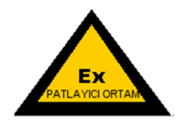 130
PATLAMADAN  KORUNMA  ÖNLEMLERİ
Çıkması muhtemel gazlar güvenli yere yönlendirilmektedir.

    Birden fazla patlayıcı/parlayıcı ya da yanıcı gaz olması ihtimali olan yerlerde  önlemler en yüksek riske göre alınmalıdır.
131
Güç kesilmesi durumunda tehlike oluşturabilecek ekipmanlar için tesisin diğer kısımlarından bağımsız olarak çalışmasını sağlayacak sistem kurulmalıdır.
132
Otomatik proseslerde çalışma koşullarından bir sapma meydana geldiğinde elle müdahale edilebilecek şekilde tasarlanmalıdır.
133
Sistemin acil durdurulması halinde biriken enerji mümkün olduğunca çabuk ve güvenilir şekilde boşaltılabilmeli ve tehlike oluşmayacak şekilde izole edilebilmelidir.
134
Çalışma yerleri ile uyarı cihazları da dahil iş ekipmanı kontrol ve bakımı güvenlik kurallarına göre yapılmalıdır.

İşyerindeki tüm iş ekipmanları “İş Ekipmanlarının Kullanımında Sağlık ve Güvenlik Şartları Yönetmeliği”ne uygun olmalıdır. 

İş ekipmanında ya da organizasyonda önemli bir değişiklik yapıldığında genişleme veya tadilat yapıldığında yeniden risk değerlendirilmesi yapılmalıdır.
135
OKSİTLEYİCİ  MADDELER
Kloratlar, kloritler, nitratlar, nitritler , kromik asit, oksitleyici maddeler yapılarında oksijen bağı bulundururlar ve ısı veya sürtünme ile bu oksijeni açığa çıkarırlar.  Açığa çıkan bu oksijen diğer kimyasallarla birleşebilir veya başlamış bir yangını genişletebilir. Bu tür kimyasallar en ufak bir kirlilik karşısında da bozunmaya uğrayabilirler. Başlangıçta yavaş olan bu reaksiyon zamanla hızlanır.  Bu maddeler bozunma sonucu toksik ve aşındırıcı gazlar da açığa çıkarabilirler. 
Örneğin azot oksit gibi. Organik peroksitler bu sınıf içinde en riskli grubu oluştururlar kesinlikle yanıcı maddelerle bir arada bulundurulmamaları gerekir. Çarpma ve sürtünme ile de kimyasal bozunmaya uğrarlar.  Ayrıca toksiktirler, alerjik reaksiyonları hızlandırırlar ve gözlere zarar verirler.
136
Oksitleyici maddelere örnekler  :
Peroksitler,
Oksitler,
Permanganatlar,
Kloratlar,
Perkloratlar,
Persülfatlar,
Organik ve inorganik nitritler,
İyodatlar,
Bromatlar.
137
BİRBİRİ  İLE  REAKSİYONA  GİREN  KİMYASALLAR
Bazı kimyasalların karışımlarının ortaya çıkardıkları risk bu iki kimyasalın tek  tek etkilerinden daha fazla olabilir. Reaksiyon sonucu meydana gelen kimyasalın parlama noktası ve kaynama noktası her bir kimyasaldan düşük olabilir ve daha kolay parlayıcı buharlar çıkarıp daha düşük sıcaklıkta parlama ve patlamaya neden olabilirler. 

Ayrıca bu reaksiyon sonucu meydana gelen ısı ortamda bulunan diğer kimyasalların da parlama noktasına ulaşmasına neden olabilir.

Bu nedenle bazı kimyasalların bir arada bulundurulmaması ve birbiriyle temas ettirilmemesi gerekmektedir. Örneğin Potasyum ile su, karbon tetraklorür, halojenli alkanlar, karbon dioksit,  halojenler gibi.
138
SUYLA  TEMAS  ETTİKLERİNDE  PARLAYICI  GAZ  YAYAN  MADDELER
Bazı maddeler parlayıcı olmadıkları halde suyla temas ederlerse kolaylıkla parlayabilen gazlar açığa çıkarabilirler. Potasyum,  sodyum ve alaşımları, alkali metal alaşımları, çinko tozları, alüminyum, magnezyum parçacıkları  ve  bazı metal hidrürleri bu tür maddelere örnektir. 

Örneğin  kalsiyum karbür suyla temas ederse çok parlayıcı olan asetilen açığa çıkar. Sodyum suyla temas ederse hidrojen açığa çıkar, reaksiyon çok şiddetlidir ve hidrojenin ateşlenmesi için yeterli ısıyı oluşur. Hidrojen patlayarak yanar ve diğer metallerin de yanmasına neden olabilir. Bu sınıfa giren maddeler insan vücudunun nemi ile de reaksiyona girip yanıklara neden olabilirler.
139
Suya duyarlı maddeler:
                           1. Lityum,
                           2. Sodyum,
                           3. Potasyum,
                           4. Kalsiyum,
                           5. Rubidyum,
                           6. Sezyum
140
KRİYOJENİK  SIVILAR
Kriyojenik  sıvılar  çok  düşük  sıcaklıkta  sıvılaştırılmış gazlardır.  Kriyojenik sıvıların kaynama noktaları                        -150°C ın altındadır.  Bütün kriyojenik sıvılar normal sıcaklık ve basınçta gaz halindedirler.  Bu gazları sıvılaştırmak için önce oda sıcaklığının altına soğutmak sonra basınç uygulamak gerekir.  Değişik özellikleri olmakla birlikte iki özellikleri ortaktır.  Çok soğukturlar,  çok büyük miktarda gaza dönüşürler.  Gazları ve buharları da çok soğuktur ,  havada yoğunlaşarak sis oluştururlar.  
Kriyojenik sıvılara örnekler; sıvı azot,  sıvı helyum,  katı karbon dioksit (kuru buz),  sıvı oksijen,  sıvı argon.
141
KİMYASALLARIN  GÜVENLİK  RİSKLERİNİ  ETKİLEYEN  FAKTÖRLER
Kimyasalların neden oldukları yanma, parlama, patlamanın kontrol altına alınması için kimyasalların özellikleri ve verebilecekleri zararlar bilinmeli ve risk değerlendirmesi yapılmalıdır.
142
1.  KENDİLİĞİNDEN TUTUŞMA SICAKLIĞI:
Bir maddenin dışarıdan enerji almadan tutuştuğu sıcaklık olarak tanımlanır. 

Patlayıcı ortamın tutuşabileceği ısınmış bir yüzey ;  etüv, fırın gibi ekipmanların içlerindeki ısıyı dışarıya aktarmaları ile oluşur.
143
2.  YANMA NOKTASI
Alevin sürekliliğini kendi kendine sağladığı sıcaklığa yanma noktası denir. 

Böylece alev sıvı buharının sürekli yanmasını sağlar. Parlama noktasında oluşan alev kalıcı değildir.

Yanma noktası genellikle parlama noktasının birkaç derece üzerinde bir sıcaklıktır.
144
3.  PARLAMA NOKTASI
Bir sıvının hava ile tutuşabilen karışım oluşturduğu en düşük sıcaklıktır.

Parlama noktası bir buharın alev alabileceği en düşük sıcaklıktır.  Alev oluşur ve söner.

Uygulamada parlama noktası, bir buharın tutuşması ya da patlamasının mümkün olduğu sıcaklık olarak kabul edilmektedir.
145
Kimyasallar için karakteristik olan alev alma veya parlama noktasıdır. Aşağıda bazı kimyasalların parlama noktaları verilmiştir. 

Benzin		-430C
Aseton		-190C
Gazyağı		 430C
146
PATLAMA  (PARLAMA)   LİMİTLERİ
Yanıcı ya da parlayıcı sıvıların buharları hava ile uygun oranlarda bulunduğunda ve ortamda bir tutuşturucu kaynak varsa hızlı bir yanma veya patlama olur.   

Bu uygun orana parlama aralığı veya patlama aralığı denir.
147
PATLAMA ALT LİMİTİ   (LEL),
Havadaki yanıcı buhar yüzdesinin bir yanma ya da patlama oluşturması için gerekli olan en alt değerdir.

Bunun altındaki konsantrasyonlarda yanıcı madde yeterli olmadığından yanma olmaz ve fakir karışım olarak nitelendirilir.
148
PATLAMA ÜST LİMİTİ   (UEL)
Havadaki buhar yüzdesinin bir yanma ya da patlama oluşturması için gerekli olan en üst değerdir. 
Bunun üstündeki konsantrasyonlarda hava (oksijen) yeterli olmadığından patlama olmaz ve zengin karışım olarak nitelendirilir.
149
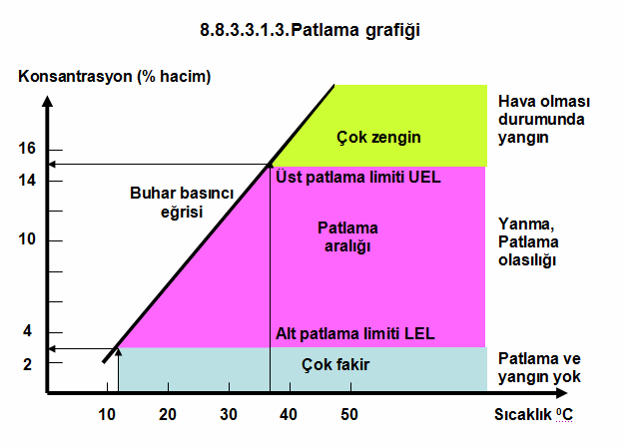 150
4.BUHAR YOĞUNLUĞU : Parlayabilen buharın havaya göre ağırlığıdır. Yüksek yoğunluktaki buharlar daha tehlikelidir çünkü tabanda ve tabandaki boşluklarda birikirler. 

        5.BUHAR BASINCI : Buhar basıncı sıvının buharlaşma eğiliminin ölçüsüdür. Buhar basıncı büyük olan sıvılar daha fazla buharlaşır.
151
6.KAYNAMA NOKTASI : Maddenin kaynadığı ya da  sıvının buhar basıncının atmosfer basıncına eşit olduğu sıcaklıktır. 

     Atmosferik basıncı azaltıp çoğaltarak sıvının kaynama noktasını değiştirmek mümkündür.
152
7.KRİTİK SICAKLIK : Basınç altındaki gazın, sıvılaştırılabildiği sıcaklık derecesidir.                                      Bunun üzerindeki sıcaklıkta yalnızca basınç uygulayarak gazı sıvılaştırmak mümkün değildir. 



        8.KRİTİK BASINÇ : Kritik sıcaklıktaki gazla sıvının denge halinde olduğu basınçtır.
153
9.FİZİKSEL   KOŞULLAR
Kimyasalın depolama koşulları, kullanım koşulları, fiziksel hali katı, sıvı, gaz, ortama dağılmış, toz, duman, buhar halinde olup olmadığı, basınç altında, büyük yüzeyler halinde bulunup bulunmadığı gibi parlama noktasına ulaşabileceği koşullardır. 

Örneğin gazyağı eğer atomize halde bulunursa alevlenme noktasından daha düşük sıcaklıkta da parlayabilen buharlar üretir. 

Pek çok kimyasalın buharları havadan ağırdır bu da kimyasalın ortaya çıkarabileceği riski önemli ölçüde etkiler. Örneğin gazyağı, asetilen buharları havadan ağırdır ve bu nedenle çok geniş bir mesafeye yayılarak çalışma yerinin çok uzağında, bodrum niteliğindeki yerlerde parlayacak konsantrasyona ulaşabilirler.
154
10.REAKSİYONA GİREN KİMYASALLAR
Kimyasallar birbirini etkileyebilir.  Ortam bir kimyasalın alevlenme noktasına kadar ısınması için yeterli olmayabilir ama bu kimyasalın yakınında bulunan ve alevlenme noktası düşük başka bir kimyasal için uygun olabilir. 
Bu durumda ikinci kimyasal yanarak ortama ısı yayabilir ve böylece  diğer kimyasalın da  alevlenme noktasına ulaşmasına neden olabilir. Bu nedenle zararlı kimyasalların depolanması çok önemlidir.
155
TUTUŞTURUCU  KAYNAKLAR
Elektriksel  Direnç :  Eğer bir telin üzerinden geçen akım,  geçmesine engel olacak bir dirençle karşılaşırsa teli ısıtır. 
Elektrik Arkı :  Elektrik akımının bir noktadan başka noktaya atlaması ile ark oluşur.  Anahtarlarda oluşan ark gibi bu ark da parlayıcı sıvıları ateşlemeye yeter.  Elektrik kıvılcımı da parlayıcı buharların ateşlenmesi için yeterli bir kaynaktır.
Statik Elektrik : İki farklı yüzeyin birbirine sürtünmesi, sıvıların bir kaptan diğerine boşaltılması statik elektrik kaynakları arasındadır.  Parlayıcı sıvıların boşaltımı sırasında kaplar topraklanmazsa ya da birbiriyle bir iletken yardımıyla bağlanmazlarsa parlayıcı sıvılar için ateşleme kaynakları haline gelirler.
156
Kendiliğinden yanma : Bazı kimyasallar açıkta bırakılınca havanın oksijeni ile oksitlenirler ve bu reaksiyon sonucu ısı açığa çıkarırlar ve bu  da yangına neden olabilir.

     Sürtünme: İki yüzey birbirine sürtündüğünde ısı açığa çıkabilir. Bu ısı da parlayabilen buharların kolaylıkla parlayıp yanması için zemin hazırlar. Örneğin iki metal sürtünürse böyle bir ısı meydana gelebilir bu nedenle bu metal yüzeylerin yağlanması gerekebilir.  Sürtünme sonucu  yalnızca sıcaklık yükselmesi değil kıvılcımda çıkabilir. 

     Radyant ısı: Isınan yüzeylerden yayılan ısı, güneş ışığı  ya da camdan yansıtılan güneş ışığı kimyasalların parlayabilen buharlarının ortaya çıktığı sıcaklığa ulaşmasına ve bu buharların parlamasına ve yanmasına uygun zemini hazırlayabilir.
157
Açık alev : Sigara, kibrit, kaynak içten yanmalı motorlar gibi açık alev üreten kaynaklar da parlama ve yanmaya neden olabilirler.

     Oksijen kaynakları  (sağlayıcıları)  :  Yanmanın üçüncü elementi oksijendir. Pek çok yakıt için %15 lik oksijen yanma için yeterlidir. Havadaki oksijenin % 21 olması yanma ve parlama için yeterli ortamı oluşturur. Bunun dışında kaynakçılıkta kullanılan oksijen üreteçleri, ısınınca oksijen veren kimyasallar da oksijen kaynaklardır.
158
Kimyasal maddelerle çalışmalarda sağlık ve güvenlik önlemleri hakkında yönetmelik
     Tehlikeli kimyasal maddelerle çalışmalarda alınması gereken önlemler 
 Tehlikeli kimyasal maddelerle çalışmalarda çalışanların sağlık ve güvenliği yönünden riskler aşağıdaki önlemlerle ortadan kaldırılır veya en az düzeye indirilir:    
a) İşyerinde uygun düzenleme ve iş organizasyonu yapılır. 
b) Tehlikeli kimyasal maddelerle çalışmalar, en az sayıda çalışan ile yapılır. 
c) Çalışanların maruz kalacakları madde miktarlarının ve maruziyet sürelerinin mümkün olan en az düzeyde olması sağlanır. 
ç) İşyerinde kullanılması gereken kimyasal madde miktarı en az düzeyde tutulur. 
d) İşyeri bina ve eklentileri her zaman düzenli ve temiz tutulur. 
e) Çalışanların kişisel temizlikleri için uygun ve yeterli şartlar sağlanır. 
f) Tehlikeli kimyasal maddelerin, atık ve artıkların işyerinde en uygun şekilde işlenmesi, kullanılması, taşınması ve depolanması için gerekli düzenlemeler yapılır.
159
g) İkame yöntemi uygulanarak, tehlikeli kimyasal madde yerine çalışanların sağlık ve güvenliği yönünden tehlikesiz veya daha az tehlikeli olan kimyasal madde kullanılır. Yapılan işin özelliği nedeniyle ikame yöntemi kullanılamıyorsa, risk değerlendirmesi sonucuna göre ve öncelik sırasıyla aşağıdaki tedbirler alınarak risk azaltılır: 

    1) Çalışanların sağlık ve güvenliği yönünden risk oluşturabilecek bakım onarım işleri de dahil tehlikeli kimyasal maddelerle çalışmalarda ve teknolojik gelişmeler de dikkate alınarak uygun proses ve mühendislik kontrol sistemleri seçilir ve uygun makine, malzeme ve ekipman kullanılır. 
    2) Riski kaynağında önlemek üzere; uygun iş organizasyonu ve yeterli havalandırma sistemi kurulması gibi toplu koruma önlemleri uygulanır. 
    3) Tehlikeli kimyasal maddelerin olumsuz etkilerinden çalışanların toplu olarak korunması için alınan önlemlerin yeterli olmadığı hallerde bu önlemlerle birlikte kişisel korunma yöntemleri uygulanır.
160
ğ) Alınan önlemlerin etkinliğini ve sürekliliğini sağlamak üzere yeterli kontrol, denetim ve gözetim sağlanır. 

h) İşveren, çalışanların sağlığı için risk oluşturabilecek kimyasal maddelerin düzenli olarak ölçümünün ve analizinin yapılmasını sağlar. İşyerinde çalışanların kimyasal maddelere maruziyetini etkileyebilecek koşullarda herhangi bir değişiklik olduğunda bu ölçümler tekrarlanır. Ölçüm sonuçları, bu Yönetmelik eklerinde belirtilen mesleki maruziyet sınır değerleri dikkate alınarak değerlendirilir. 
ı) İşveren, yükümlülüklerini yerine getirirken, ölçüm sonuçlarını da göz önünde bulundurur. Mesleki maruziyet sınır değerlerinin aşıldığı her durumda, işveren bu durumun en kısa sürede giderilmesi için koruyucu ve önleyici tedbirleri alır.
161
i) İşveren, risk değerlendirmesi sonuçlarını ve risk önleme prensiplerini temel alarak, çalışanları kimyasal maddelerin fiziksel ve kimyasal özelliklerinden kaynaklanan tehlikelerden korumak için,  bu maddelerin işlenmesi,  depolanması,  taşınması ve birbirini etkileyebilecek kimyasal maddelerin birbirleriyle temasının önlenmesi de dâhil olmak üzere,  yapılan işin özelliğine uygun olarak aşağıda belirtilen öncelik sırasına göre teknik önlemleri alır ve idari düzenlemeleri yapar: 
    1) İşyerinde parlayıcı ve patlayıcı maddelerin tehlikeli konsantrasyonlara ulaşması ve kimyasal olarak kararsız maddelerin tehlikeli miktarlarda bulunması önlenir.  Bu mümkün değilse, 
    2) İşyerinde yangın veya patlamaya sebep olabilecek tutuşturucu kaynakların bulunması önlenir.  Kimyasal olarak kararsız madde ve karışımların zararlı etki göstermesine sebep olabilecek şartlar ortadan kaldırılır.  Bu da mümkün değilse, 
    3) Parlayıcı ve/veya patlayıcı maddelerden kaynaklanan yangın veya patlama halinde veya kimyasal olarak kararsız madde ve karışımlarının zararlı fiziksel etkilerinden çalışanların zarar görmesini önlemek veya en aza indirmek için gerekli önlemler alınır.
162
j) İş ekipmanı ve çalışanların korunması için sağlanan koruyucu sistemlerin tasarımı, imali ve temini, sağlık ve güvenlik yönünden yürürlükteki mevzuata uygun şekilde yapılır. 
   İşveren, patlayıcı ortamlarda kullanılacak bütün donanım ve koruyucu sistemlerin ‘Muhtemel Patlayıcı Ortamda Kullanılan Teçhizat ve Koruyucu Sistemlerle İlgili Yönetmelik’e (94/9/AT) uygun olmasını sağlar. 
k) Patlama basıncının etkisini azaltacak düzenlemeler yapılır. 
l) Tesis, makine ve ekipmanın sürekli kontrol altında tutulması sağlanır. 
m) İşyerlerinde, sıvı oksijen, sıvı argon ve sıvı azot bulunan depolama tanklarının yerleştirilmesinde asgari güvenlik mesafelerine uyulur.
163
PARLAYICI,  PATLAYICI,  ÇOK  REAKTİF KİMYASALLARIN KONTROL ÖNLEMLERİ
Çalışanların parlayıcı, patlayıcı ve reaktif kimyasalların zararlarından korunması için aşağıdaki önlemler alınmalıdır.
a) Uygun tasarım ve tesisat;
       1. Ateş kaynağının kontrolü veya yok edilmesi,
       2. Parlayıcı kimyasalların kullanıldığı proseslerin,
- Diğer proseslerden,
- Parlayıcı kimyasalların depolarından,
- Kontrol edilmesi mümkün olmayan veya yetersiz kalan sınırlar ve alanlardan,
- Ateş kaynaklarından tecrit edilmesi,
       3. Yangın söndürme ve ihbar sistemleri ve mümkünse otomatik söndürme ve ihbar sistemi bulunması,
       4. Basınç artışının ölçülmesi ve patlamaların önlenmesi için otomatik gaz basıncı ölçme ve emniyet ventillerinin kullanılması.
       6. Statik elektrikle ilgili güvenlik önlemlerinin alınması
       7.Elektrik ve aydınlatmanın  ex-proof  tesisat olması
164
b) Güvenli çalışma sistemleri ve uygulamaları;
     1. Mühendislik kontrol yöntemlerinin uygulanması ve uygun bakımın yapılması,
     2. İşyerindeki kimyasalların miktarının en aza indirilmesi,
     3. Binalarda kullanılan kimyasalın miktarının en aza indirilmesi,
     4. Depolama ve normal proseslerin ayrı bölümlerde olması,
     5. Yan yana bulunamayacak kimyasalların ayrılması,
     6. Çalışan sayısının azaltılması,
     7. Sıçrama ve dökülmelerin hemen temizlenmesi için düzenlemeler yapılması,
     8. Kimyasalların güvenli olarak atılması için düzenlemeler yapılması,
     9. Uygun araç gerecin kullanılması (örneğin; kıvılcım çıkarmaz aletlerin kullanımı gibi),
    10. Otomatik sistemlerin kalibrasyon ve periyodik bakımlarının yapılması
    11. Uygun işaret ve ikazların kullanılması.
165
c) Kişisel Koruyucular;
      Ciddi yanıklardan koruyacak, statik elektriğin oluşumunu önleyecek antistatik iş elbisesi,  gözlük, siperlik,  eldiven, ayakkabı verilmesi,
d) Acil durumlar için yeterli hazırlıkların yapılması.
      Acil çıkış yollarının bulunması, yangın söndürme ekipleri, yangın alarm sistemleri ve işyerinin kolayca boşaltılabilmesine yönelik önlemler bu tür kimyasalların kullanıldığı yerlerde göz önünde bulundurulmalıdır.
166
KİMYASALLARIN  KÜÇÜK  VEYA  BÜYÜK  ÇAPTA DEPOLANMASINDA  DEPOLANACAK  KİMYASALLARIN  VE  DEPOLARIN  ÖZELLİKLERİ
1-Kimyasal madde deposu işyerinin diğer bölümlerinden ayrı bağımsız bir bölüm olmalıdır.
  2-Deponun taban, tavan ve duvarları yanmaz malzemeden olmalıdır.
  3-Tavan ve pencereler herhangi bir basınçta kolay dışa açılacak şekilde hafif malzemeden olmalıdır.
  4-Bütün kapı ve pencereler dışa açılır olmalı, sürgülü kapılarda ayrıca dışa açılır kanatlı kapı bulunmalıdır.
  5-Depo tabanı içine konacak kimyasal maddelerden etkilenmeyecek özellikte olmalıdır.
  6-Depo tabanı yangın halinde kullanılabilecek su ve benzeri söndürücüleri akıtacak özellikte drenaja sahip olmalıdır.
  7-Depo tabanında depolanan farklı özellikte maddelerin birbirine temas etmemesi için, farklı maddeler drenaj yolları ile ayrılmış bölümlere konmalıdır.
167
8-Kimyasal madde depoları içinde tercihen elektrik tesisatı bulunmamalı, aydınlatma ışık dışarıdan yansıtılarak yapılmalıdır.
  9-İçeride elektrik tesisatı bulunması zorunlu ise tamamen ex-proof ve kapalı sistem olmalıdır.
  10-Nem, sıcaklık izlenmeli ve havalandırma sağlanmalıdır,
  11-Kimyasal madde depolarının havalandırmaları hem alttan hem üstten karşılıklı olmalıdır.
  12-Cebri çekişli havalandırma sistemlerinde elektrik motorları ex-proof özellikte olmalıdır.
  13-Depolar yangına dayanıklı malzemeden  yapılmalı.
  14-Depolarda sızmalara karşı uygun drenaj sistemi ve depo dışında bir toplama havuzu bulunmalıdır. 
  15- Yan yana gelince reaksiyona giren veya zararlı ürünler veren veya ısı çıkaran kimyasallar birbirinden ayrı tutulmalı, kimyasal özelliklerine göre ayrı bölümlerde depolanmalıdır. Küçük miktarlarda depolamalarda aşağıdaki Tehlikeli Kimyasallar Depolama Matrisi kullanılabilir.
168
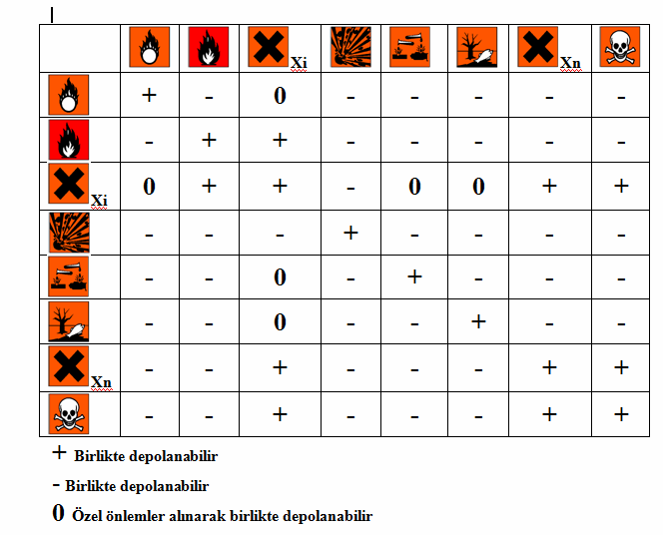 169
16-Yangın ihbar ve söndürme sistemleri depolanan kimyasal maddenin özelliğine uygun olmalı.
  17-Birbirinden ayrılmış bölümler arasındaki duvarlar yangına dayanıklı malzemeden olmalı. 
  18-Depolanan kimyasalların miktarları sınırlandırılmalıdır  (acil durumlarda veya kazalarda etkilerinin sınırlı olması için.)
  19-Depo alanlarında yeterli güvenlik sağlanmalıdır  (yanıcı kaynakların yasaklanması veya kontrolü gibi).
  20-Depolama kapları uygun malzemeden, uygun olarak yapılmış olmalıdır,
  21-Doldurma ve boşaltma işlemi güvenli olarak yapılmalıdır,
  22-Kaza ile oluşacak sıçrama, yangın ve patlamalara karşı yeterli önlemler alınmalıdır,
  23-Etiketleme yapılmalıdır,
  24-Acil durum planları  hazırlanmalıdır,
  25-Gözetim sistemi yaygınlaştırılmalıdır.
170
Yakıcı, yanıcı, zehirli, çok zehirli ya da oksitleyici maddelerin diğer kapları 
150 cm’den fazla yükseklikten düşmeyecek şekilde depolanmalıdır.
171
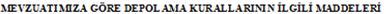 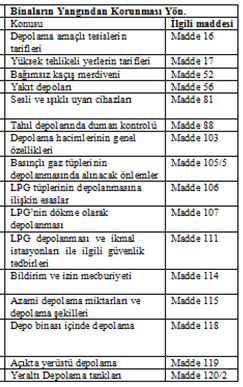 172
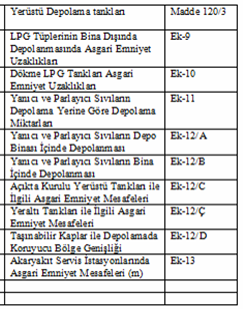 173
ATIKLARIN  YOK   EDİLMESİ   SIRASINDA   ALINACAK  TEDBİRLER
Kimyasallar çevreye hiç zarar vermeyecek veya en az zarar verecek şekilde işlenmeli ve atılmalıdır.  Risk değerlendirmesinde buna yer vermelidir. 
Tehlikeli Atıkların  Kontrolü Yönetmeliği’ne göre işlem yapılmalıdır.
174
Kimyasal kalıntıları bulunan boş kaplar da tehlikeli olarak işlem görmelidir.

Tehlikeli kimyasal ile kirlenmiş kaplar uygun bir yerde kapalı olarak muhafaza edilmeli, tehlikeli kimyasalın yok edilme işleminden sonra yeniden kullanılabilmelidir.  Boş kaplar içlerinde daha önce bulunan kimyasalın etiketini taşımalıdır,

  b) Atık kapların tasarımı ve seçimi çalışanları koruyacak biçimde olmalıdır,
175
c) Sıvı atıklarının boşaltılması, katı atıkların atılması veya taşınması, dumanların atmosfere yayılması, çalışanların, halkın ve çevrenin korunmasını sağlayacak şekilde olmalıdır,

  d) Atık alanları sınırlandırılmalı ve işaretlenmelidir,

  e) Çevrede atıkları güvenli olarak yok edecek imkanlar yok ise bu işlemler özel uzman kuruluşlara yasalara uygun olarak yaptırılmalıdır.
176
KİŞİSEL KORUYUCU DONANIMLAR
Risklerin, toplu korunmayı sağlayacak teknik önlemlerle ya da iş organizasyonu ve çalışma yöntemleriyle önlenemediği veya tam olarak sınırlandırılamadığı durumlarda kullanılmalıdır. Kişisel koruyucu donanımlar;  solunum cihazı, koruyucu elbise, ayakkabı, yüz, göz, el koruyucuları vb’den oluşabilir. 
Parlayıcı ve patlayıcı kimyasalların bulunduğu ortamlarda kişisel koruyucu donanımların anti-statik olmasına dikkat edilmelidir. Kişisel koruyucu donanımlar; “Kişisel Koruyucu Donanım Yönetmeliği” hükümlerine uygun olarak tasarlanmış ve üretilmiş olmalıdır.
177
KİMYASAL MADDELERLE ÇALIŞMALARDA SAĞLIK VE GÜVENLİK ÖNLEMLERİ HAKKINDA YÖNETMELİK RİSK  DEĞERLENDİRMESİ
İşveren, işyerinde tehlikeli kimyasal madde bulunup bulunmadığını tespit etmek ve tehlikeli kimyasal madde bulunması halinde, 

Çalışanların sağlık ve güvenliği yönünden olumsuz etkilerini belirlemek üzere, 

Risk değerlendirmesi yapmakla yükümlüdür.
178
Risk değerlendirmesi yapılarak,  gerekli
 önlemler alınmadan tehlikeli kimyasal
 maddelerle çalışılması yasaktır.
179
a) Risk değerlendirmesi, aşağıda belirtilenler dikkate alınarak yapılır;
    1) Kimyasal maddenin sağlık ve güvenlik yönünden tehlike ve zararları,
    2) Üretici, ithalatçı ya da satıcılardan sağlanacak Türkçe malzeme güvenlik bilgi formu,
    3) Etkilenmenin türü, düzeyi ve süresi,
    4) Kimyasal maddenin miktarı, kullanma şartları ve kullanım sıklığı,
    5) Yönetmelik eklerinde verilen mesleki maruziyet sınır değerleri ve biyolojik sınır değerleri,
180
6) Alınan ya da alınması gereken önleyici tedbirlerin etkisi,
  7) Varsa, daha önce yapılmış olan sağlık gözetimlerinin sonuçları.
  8) Birden fazla kimyasal madde ile çalışılan işlerde,  bu maddelerin her biri ve birbirleri ile etkileşimleri. 

b)  İşveren, tedarikçiden veya diğer kaynaklardan risk değerlendirmesi için gerekli olan ek bilgileri edinir.  Bu bilgiler, kullanıcılara yönelik olarak, varsa kimyasal maddelerin yürürlükteki mevzuatta yer alan özel risk değerlendirmelerini de içerir.
181
c) Risk değerlendirmesi aşağıdaki durumlarda yenilenecektir;
      1) Risk değerlendirmesinde belirlenen sürelerde,
      2) Çalışma koşullarında önemli bir değişiklik olduğunda,
      3) Ortam ölçümleri ve sağlık gözetimlerinin sonuçlarına göre gerektiğinde,
      4) Kimyasal maddeler nedeni ile herhangi bir kaza olduğunda,
      5) En az iki yılda bir defa.
182
ÇALIŞANLARIN  GÖRÜŞÜNÜN  ALINMASI  VE  KATILIMLARININ  SAĞLANMASI
İşveren, İş Sağlığı ve Güvenliği Kanunu’na uygun olarak,

   çalışanların ya da temsilcilerinin, 

   görüşlerini alacak ve katılımlarını sağlayacaktır.
183
ÇALIŞANLARIN  EĞİTİMİ  VE  BİLGİLENDİRİLMESİ
İşveren, 

İşyerinde risk değerlendirmesi sonucunda elde edilen bilgiler ve çalışma koşullarında önemli bir değişiklik olması durumunda gerekli yeni bilgiler sağlamak ve çalışanları bilgilendirmekle yükümlüdür.
184
(1) Bu eğitim ve bilgilendirilmeler özellikle aşağıdaki hususları içerir: 
      a) Risk değerlendirmesi sonucunda elde edilen bilgileri. 
      b) İşyerinde bulunan veya ortaya çıkabilecek tehlikeli kimyasal maddelerle ilgili bu maddelerin tanınması, sağlık ve güvenlik riskleri, meslek hastalıkları, mesleki maruziyet sınır değerleri ve diğer yasal düzenlemeler hakkında bilgileri. 
      c) Çalışanların kendilerini ve diğer çalışanları tehlikeye atmamaları için gerekli önlemleri ve yapılması gerekenleri. 
      ç) Tehlikeli kimyasal maddeler için tedarikçiden sağlanan Türkçe malzeme güvenlik bilgi formları hakkındaki bilgileri. 
      d) Tehlikeli kimyasal madde bulunan bölümler, kaplar, boru tesisatı ve benzeri tesisatla ilgili mevzuata uygun olarak etiketleme/kilitleme ile ilgili bilgileri. 
 (2) Tehlikeli kimyasallarla yapılan çalışmalarda çalışanlara veya temsilcilerine verilecek eğitim ve bilgiler, yapılan risk değerlendirmesi sonucu ortaya çıkan riskin derecesi ve özelliğine bağlı olarak, sözlü talimat ve yazılı bilgilerle desteklenmiş eğitim şeklinde olur. 
      Bu bilgiler değişen şartlara göre güncellenir. 
(3) Kimyasal madde üreticileri veya tedarikçileri, işverenin talep etmesi halinde, risk değerlendirmesi için gerekli olan tüm bilgileri vermek zorundadır.
185
ÇALIŞANLARIN  GÖREV  VE  SORUMLULUKLARI
Çalışanlar da,  işveren tarafından yazılı ve sözlü olarak yapılan uyarı ve talimatlara uyacak,

Eğitimlerde verilen bilgiler doğrultusunda hareket edecek,

Kişisel koruyucu donanımlarını sürekli olarak kullanacak ve eskidiğinde en yakın amirine bilgi verecek,

Ayrıca,  işyerinde meydana gelebilecek tehlike ve riskleri amirlerine bildireceklerdir.
186
Çalışanlara işe giriş eğitiminde hangi tehlikeli maddenin işyerinin nerelerinde kullanıldığı gösterilmeli, bu arada malzemenin kimliği ve etkilerinin yeri, günlük gereksinim kadar alınırken kullanılan belgelerin neler olduğu gösterilmelidir. 
Belirtilen bilgiler işe yeni giren çalışanın eğitiminin ilk adımı olmalıdır. Yapılacak genel iş sağlığı ve  güvenliği eğitiminden sonra, yeni bir kimyasal madde işyerinde ilk defa kullanılmaya başlandığında ve ayrıca periyodik olarak bütün çalışanlara bilgi tazeleme eğitimi verilmelidir. 
Ayrıca eğitimler, talimatlar sürekli yenilenmeli ve güncelleştirilmeli, verilen bilgilerin çalışanların davranışlarına yansımaları izlenmelidir.
187
MÜHENDİSLİK KONTROL YÖNTEMLERİNİN UYGULANMASI,                                                                            BAKIM  VE  ONARIM GENEL İLKELERİ
Makine ve teçhizat, uygun aralıklarla tümü ile kontrol ve test edilerek performansının ilk kurulduğu zamanki durumunu koruması sağlanmalıdır.

Makine ve teçhizattaki muayene ve testlerde görülen aksaklıklar hemen giderilmeli ve yapılan bakımların kayıtları tutulmalıdır.
188
İŞYERİNDE ÖLÇÜMLEME GENEL İLKELERİ
Zehirli ya da yanıcı kimyasalların üretildiği, depolandığı ya da nakliye edildiği her yerde, kaza ya da sızıntı riski her zaman mevcuttur. 
Gaz algılama sistemleri, ilk sızıntının meydana gelmesini engelleyemezler ancak sızıntı durumunda tepki vererek, büyük kazaların önlenmesinde önemli rol oynarlar. 
Zehirli ya da yanıcı madde sızıntılarının erken tespit edilebilmesi, insanların zamanında bölgeden uzaklaşmalarını sağlarken, sızıntının patlayıcı olması durumunda ise patlamayı başlatabilecek kaynakların otomatik olarak kapatılmasını veya zehirli olması durumunda havalandırma sistemlerinin açılmasını sağlar.
189
ÖLÇÜM KAYITLARI
Ölçüm sonuçları elle veya  otomatik olarak kayıt altına alınmalı, tarih, saat, nereden alındığını içermeli ve bu kayıtları çalışanlar ve temsilcileri ile resmi görevliler alabilmelidir.
190
ÖLÇÜM DEĞERLENDİRMESİ
Ölçümlerin değerlendirmesi (etkilenme süresi, çalışma sistemi, havalandırma performansı vb göz önüne alınarak) yapılmalı, 
sonuçta sınırların aşıldığı belirlenirse otomatik sistemlerle yapılan ölçümlerde çalışanlar anında uyarılması sağlanmalı veya manuel olarak yapılan ölçümlerde değerlendirme en kısa sürede yapılarak çalışanlar ile temsilcileri bilgilendirilmeli,
 alınan önlemler bildirmelidir.
191
ÇALIŞANLARIN SAĞLIK GÖZETİMİNDE DİKKAT EDİLMESİ GEREKEN HUSUSLAR
Çalışanlar işe başlamadan önce ve periyodik olarak sağlık kontrollerinden geçirilmeli, 
bu kontroller; kronik solunum yolları,  sindirim ve sinir sistemi rahatsızlıkları ile göz ve deri hastalıklarını içermeli ayrıca dişlerin durumu belirlenmelidir.
192
a)  Yapılan risk değerlendirmesi sonucunda sağlık yönünden risk altında olduğu saptanan çalışanlar uygun sağlık gözetimine tabi tutulur. 
b) İşyerinde koruyucu önlemlerin alınmasında sağlık gözetimi sonuçları dikkate alınır ve bu gözetimler özellikle; 
   1) Belirli bir hastalık veya sağlık yönünden olumsuz bir etkilenmeye neden olduğu bilinen tehlikeli kimyasal maddeye maruziyetin söz konusu olduğu, 
   2) Çalışanların özel çalışma şartlarında hastalık veya etkilenmenin ortaya çıkma olasılığının bulunduğu, 
   3) Çalışanlar üzerinde yapılacak tetkiklerin oluşturduğu riskin kabul edilebilir düzeyde olduğu, durumlarda yapılır.
193
c) Bu gözetimler, hastalık ve etkilenmeyi tespit edecek geçerli tekniklerin bulunduğu durumlarda yapılır. 
ç) Biyolojik sınır değeri bulunan tehlikeli kimyasal maddelerle çalışmalarda,  prosedüre uygun sağlık gözetimi yapılır. Çalışanlar bu işe başlamadan önce bu durumdan haberdar edilir. 
d) Sağlık gözetimine tabi tutulan her çalışan için kişisel sağlık ve maruziyet kayıtları tutulur ve güncellenir. 
e) Kişisel sağlık ve maruziyet ile ilgili kayıtlar, yapılan sağlık gözetimi ve kişinin maruziyet düzeyi izleme sonuçlarının bir özetini içerir. Sağlık gözetiminde biyolojik izleme ve gerekli incelemeler yer alır. 
f) İleriki bir tarihte değerlendirilmesi açısından, sağlık ve maruziyet ile ilgili kayıtlar, gizliliği de dikkate alarak, uygun bir şekilde tutulur ve muhafaza edilir. 
g) Kayıtların bir örneği, istenmesi halinde Bakanlığa verilir. 
ğ) Çalışanlar, kendilerine ait sağlık muayene sonuçları ve etkilenme düzeylerine ait bilgileri görme hakkına sahiptir. 
h) İşyerinde faaliyetin sona ermesi halinde, işveren sağlık ve maruziyet kayıtlarını Sosyal Güvenlik Kurumu il müdürlüğüne teslim eder.
194
ı) Sağlık gözetimi sonucunda; işyerinde tehlikeli kimyasal maddeye maruz kalan      çalışanda, bu maddeden kaynaklanan tanımlanabilir bir hastalık veya   olumsuz sağlık etkisi görülmesi veya biyolojik sınır değerin aşıldığının tespit edilmesi halinde, çalışan durumdan haberdar edilir ve kendisine yapılması gerekli sağlık gözetimi ile ilgili gerekli bilgi ve tavsiyeler verilir.               Bu durumda;  
      1) Yapılan risk değerlendirmesi gözden geçirilir ve gerek görülmesi halinde yenilenir. 
      2) Riskin önlenmesi veya azaltılmasına yönelik mevcut önlemler gözden geçirilir ve gereken önlemler alınır. 
      3) Çalışanın yaptığı işten alınarak tehlikeli kimyasal maddeye maruziyet riskinin olmadığı başka bir işte çalıştırılması da dahil riskin önlenmesi veya azaltılmasına yönelik gerekli önlemlerin alınmasında, işyeri hekiminin, iş güvenliği uzmanının, diğer uzman kişilerin veya Bakanlık yetkililerinin önerileri dikkate alınır.  
      4) Tehlikeli kimyasal maddelere maruz kalan başka çalışanlar da varsa sağlık durumları kontrol edilir ve bu çalışanlar sürekli sağlık gözetimi altında tutulur.
195
Kanserojen veya mutajen maddelere maruz kalanların sağlık durumunu izlemekle görevli hekim ve diğer sağlık görevlileri, etkilenme koşullarını bilmeli çalışanların sağlık durumu izlenmelidir.

Çalışanların mesleki ve tıbbi öz geçmişleri ile ilgili kayıtların tutulmalı, 
Çalışanlarla kişisel görüşmeler yapılmalı,
Erken teşhis ve tedavi sağlanmalı,
Sağlık gözetimi yapılan her bir çalışana, en son tıbbi bilgilere göre gelişmiş testler uygulanmalıdır.
196
ACİL DURUMLAR
a) Acil durumların olumsuz etkilerini azaltacak önleyici tedbirler derhal alınır ve çalışanlar durumdan haberdar edilir.  Acil durumun en kısa sürede normale dönmesi için gerekli çalışmalar yapılır ve etkilenmiş alana sadece bakım, onarım ve zorunlu işlerin yapılması için acil durumlarda görevlendirilen çalışanlar ile işyeri dışından olay yerine intikal eden ekiplerin girmesine izin verilir. 

b) Etkilenmiş alana girmesine izin verilen kişilere uygun kişisel koruyucu donanım ve özel güvenlik ekipmanı verilir ve acil durum devam ettiği sürece kullanmaları sağlanır.  Uygun kişisel koruyucu donanımı ve özel güvenlik ekipmanı bulunmayan kişilerin etkilenmiş alana girmesine izin verilmez.
197
c) Tehlikeli kimyasallarla ilgili bilgiler ve acil durum müdahale ve tahliye prosedürleri kullanıma hazır bulundurulur. İşyerindeki acil durumlarda görevlendirilen çalışanların ve işyeri dışındaki ilk yardım, acil tıbbi müdahale, kurtarma ve yangınla mücadele gibi konularda faaliyet gösteren kuruluşların bu bilgilere ve prosedürlere kolayca ulaşabilmeleri sağlanır.  Bu bilgiler; 
İşyerindeki acil durumlarda görevlendirilen çalışanların ve işyeri dışındaki ilk yardım, acil tıbbi müdahale, kurtarma ve yangınla mücadele gibi konularda faaliyet gösteren kuruluşların önceden hazır olabilmeleri ve uygun müdahaleyi yapabilmeleri için, yapılan işteki tehlikeleri, alınacak önlemleri ve yapılacak işleri, 
 Acil durumda ortaya çıkması muhtemel özel tehlike ve yapılacak işler hakkındaki bilgileri, içerir.
198
İlkyardım eğitimi;
Kimyasalın ne tür zarar verdiği ve bu zarardan nasıl korunulacağı, Güvenlik Bilgi Formlarının kullanılması,
Hemen anında etkin önlemlerin nasıl alınacağı,
Hasta veya yaralının hastaneye nasıl götürüleceği, konularında yapılmalıdır.
199
YASAL  DÜZENLEMELER
200
Kimyasal Maddelerle Çalışmalarda Sağlık Ve Güvenlik Önlemleri Hakkında Yönetmelik
Kanserojen Ve Mutajen Maddelerle Çalışmalarda Sağlık Ve Güvenlik Önlemleri Hakkında Yönetmelik
Asbestle Çalışmalarda Sağlık Ve Güvenlik Önlemleri Hakkında Yönetmelik
Çalışanların Patlayıcı Ortamların Tehlikelerinden Korunması Hakkında Yönetmelik  
Tehlikeli Atıkların Kontrolü Yönetmeliği 
Tozla Mücadele Yönetmeliği
201
Tehlikeli Maddelerin ve Müstahzarların Sınıflandırılması, Ambalajlanması ve Etiketlenmesi Hakkında Yönetmelik

Binaların Yangından Korunması Hakkında Yönetmelik,
 
Tehlikeli Maddeler Ve Müstahzarlara İlişkin Güvenlik Bilgi Formlarının Hazırlanması Ve Dağıtılması Hakkında Yönetmelik

10. Bazı Tehlikeli Maddelerin, Müstahzarların Ve Eşyaların  Üretimine, Piyasaya Arzına Ve Kullanımına İlişkin Kısıtlamalar Hakkında Yönetmelik
202